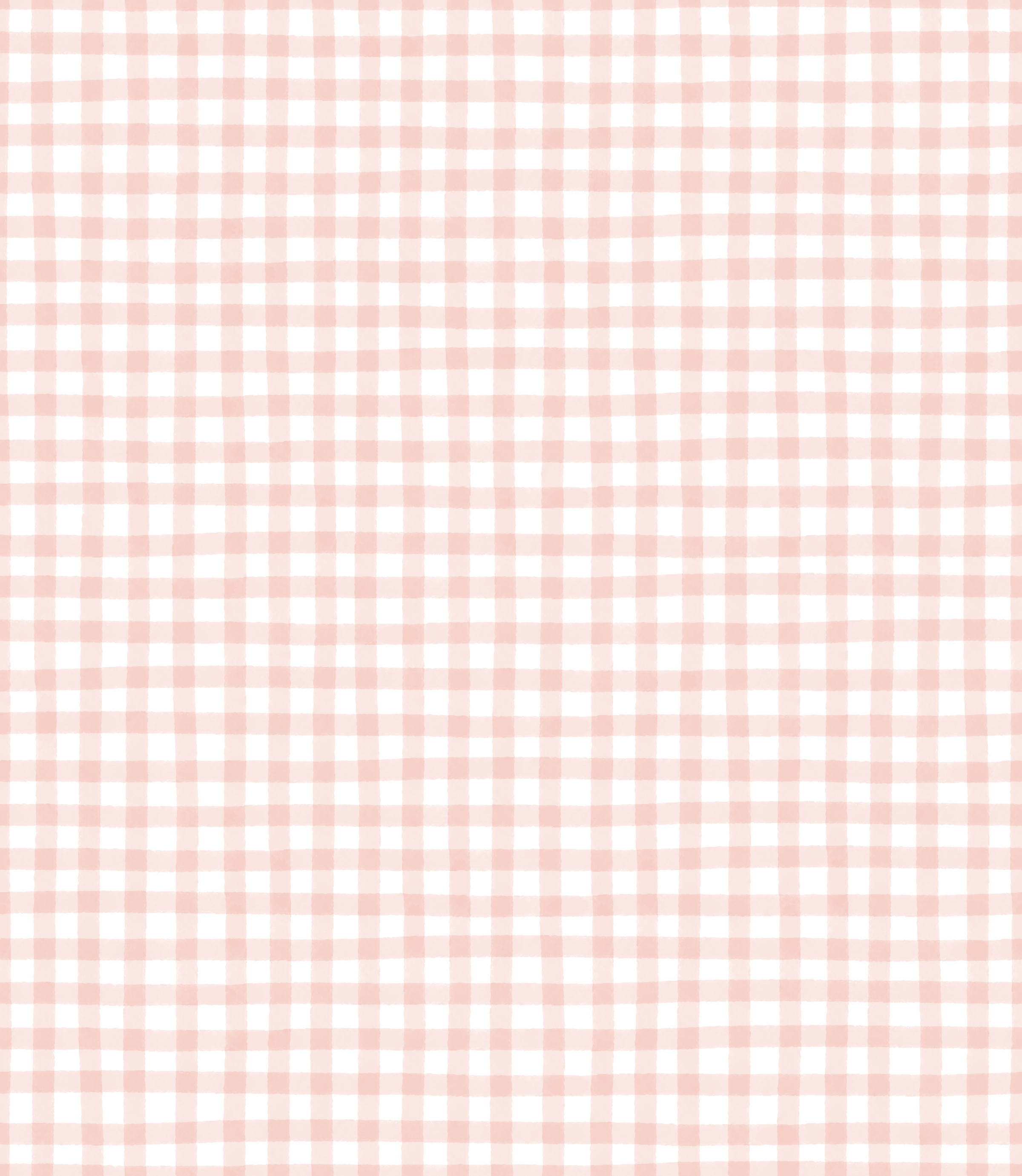 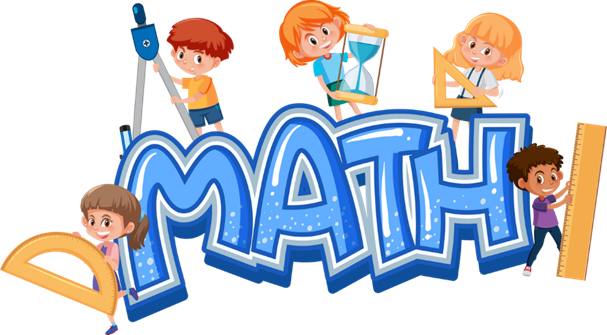 CHÀO MỪNG CÁC EM ĐẾN VỚI TIẾT HỌC HÔM NAY!
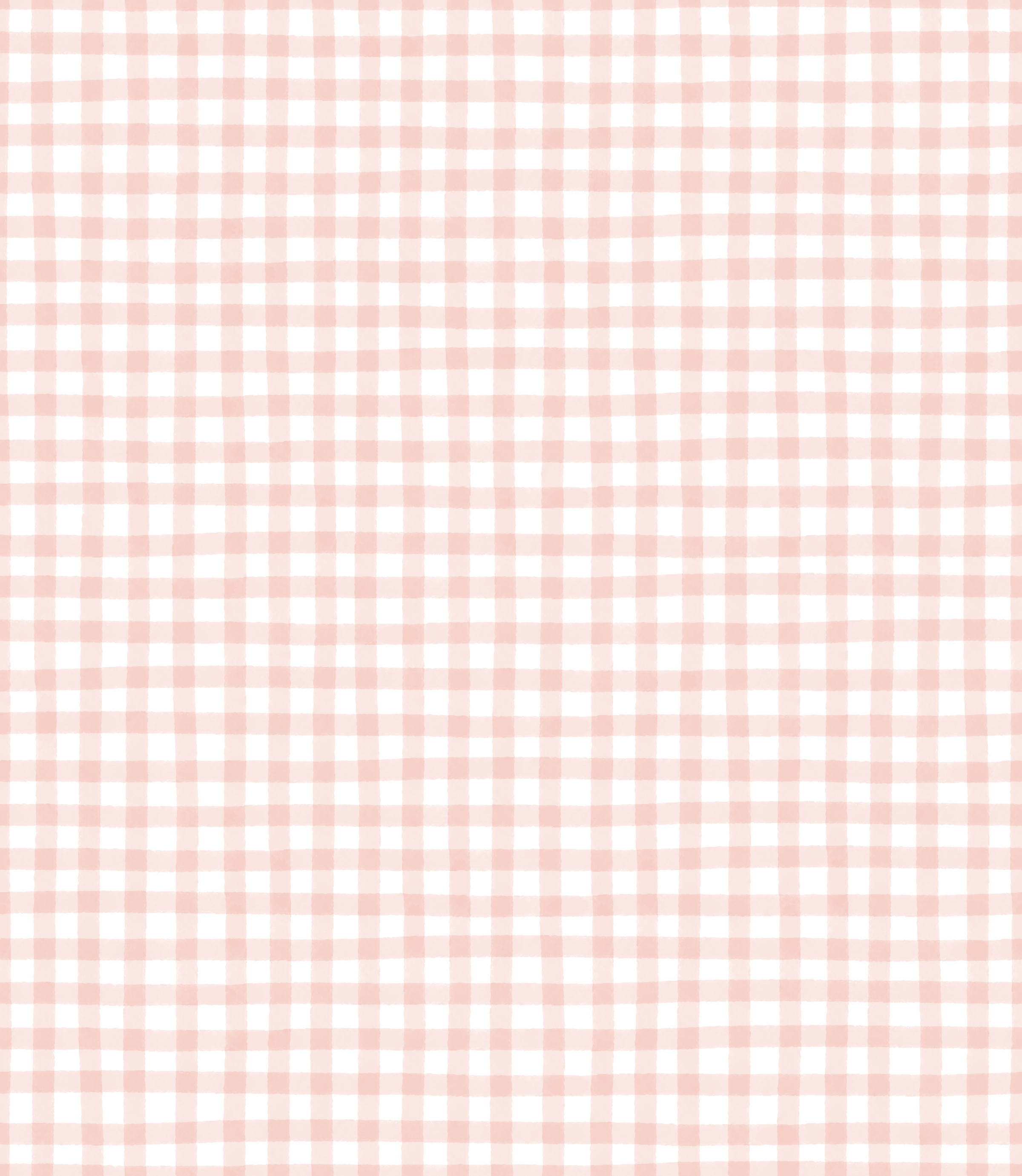 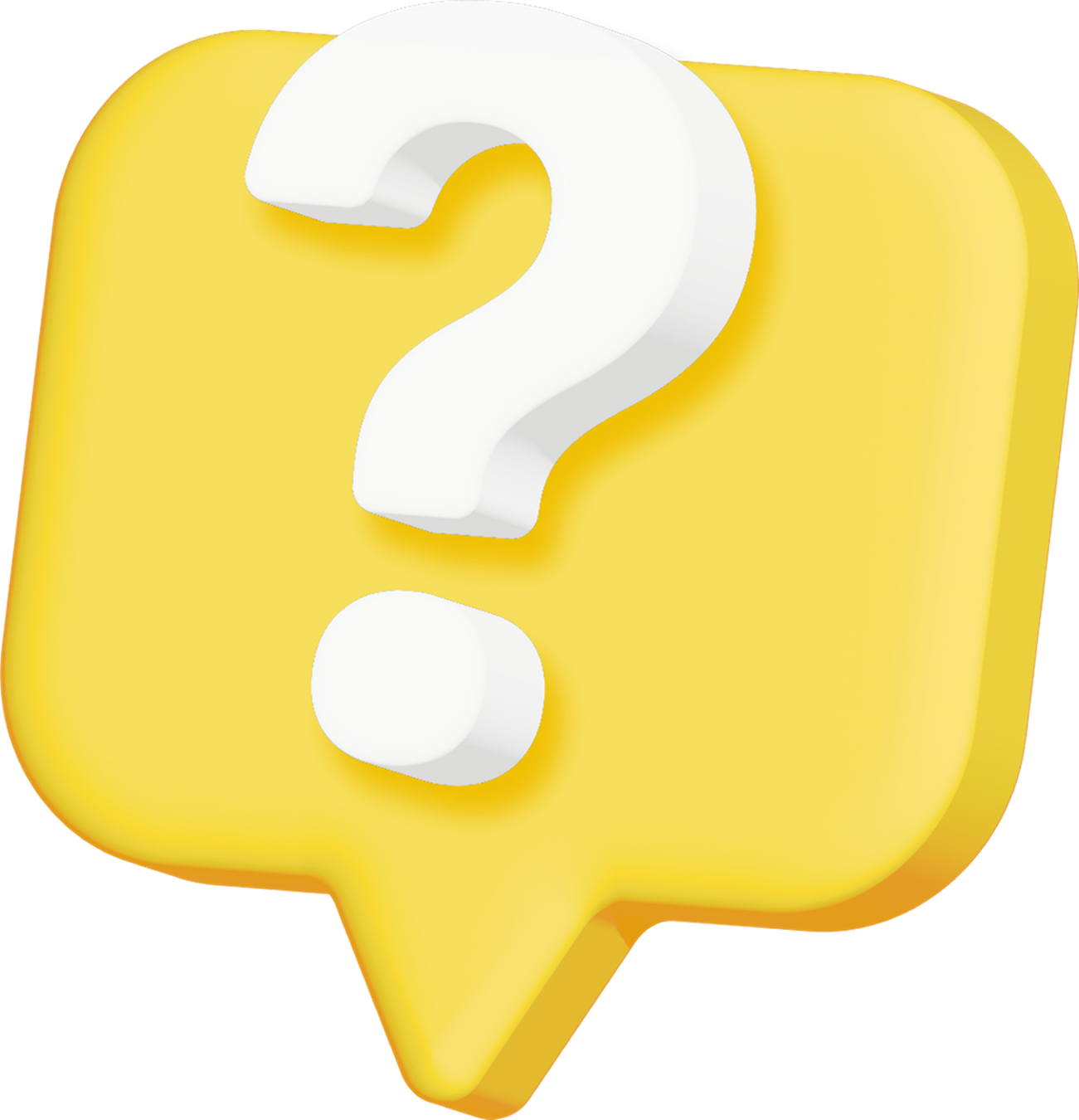 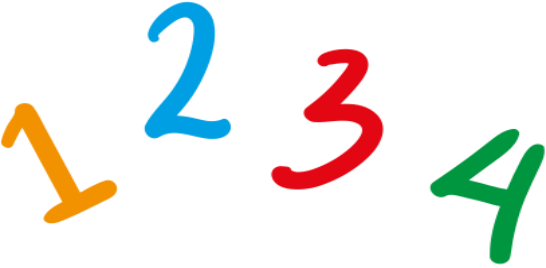 Chương I: PHƯƠNG TRÌNH VÀ HỆ PHƯƠNG TRÌNH BẬC NHẤT HAI ẨN
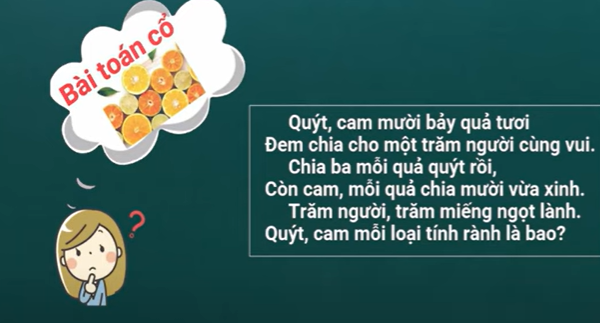 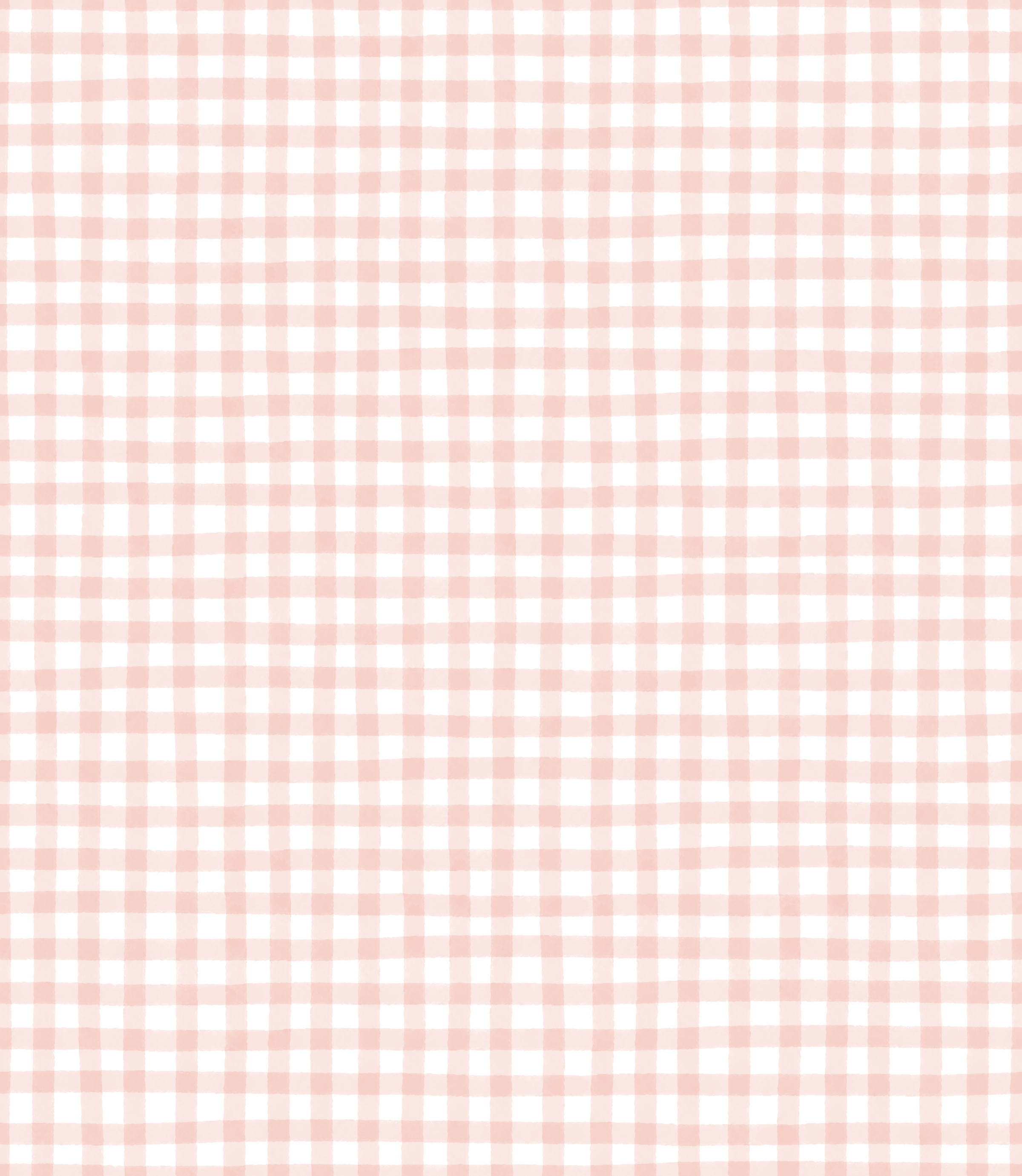 BÀI 1. KHÁI NIỆM PHƯƠNG TRÌNH VÀ HỆ PHƯƠNG TRÌNH BẬC NHẤT HAI ẨN
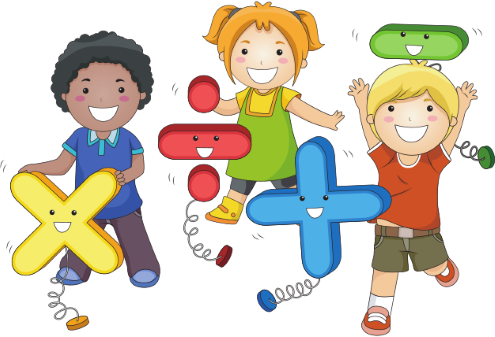 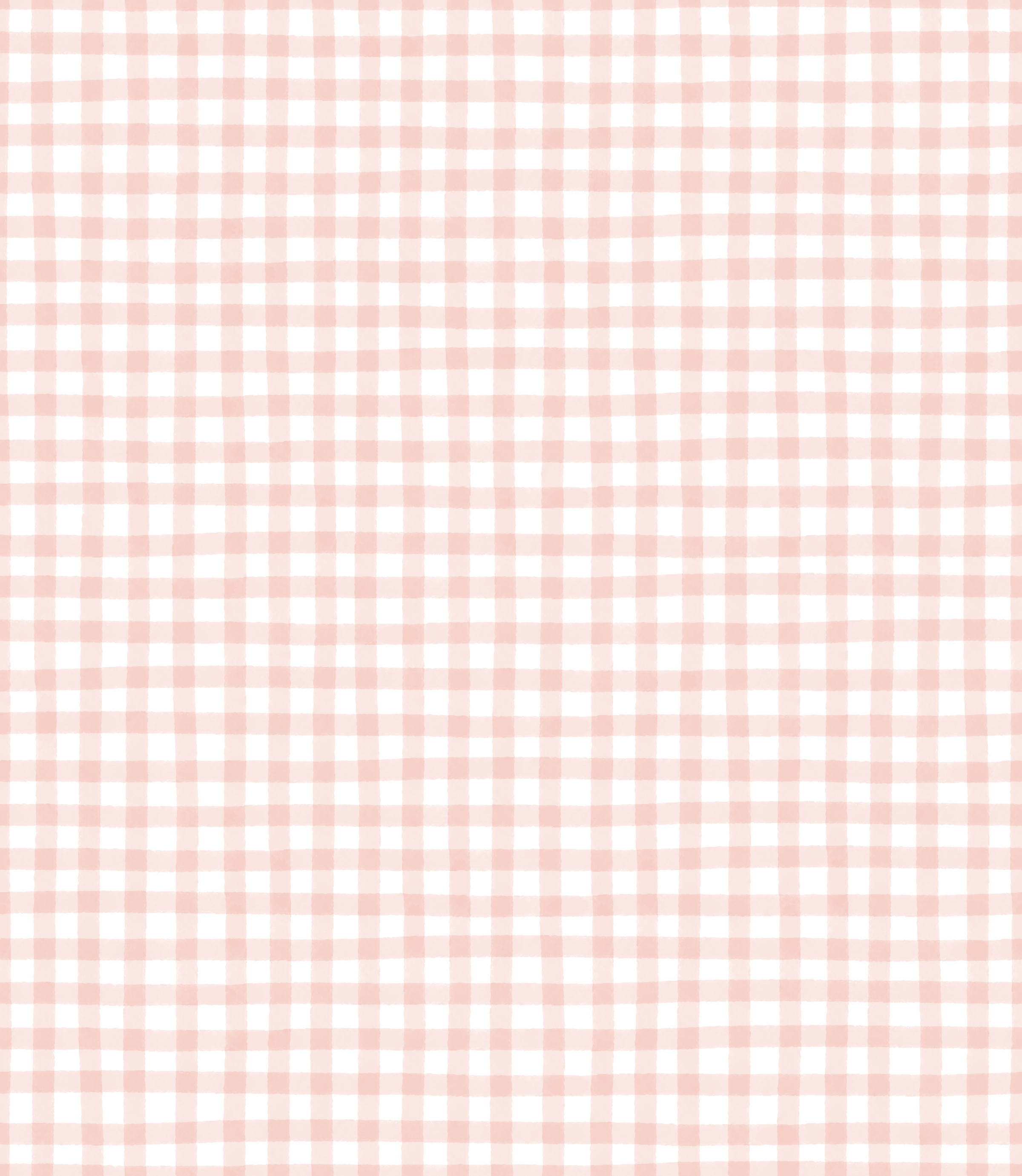 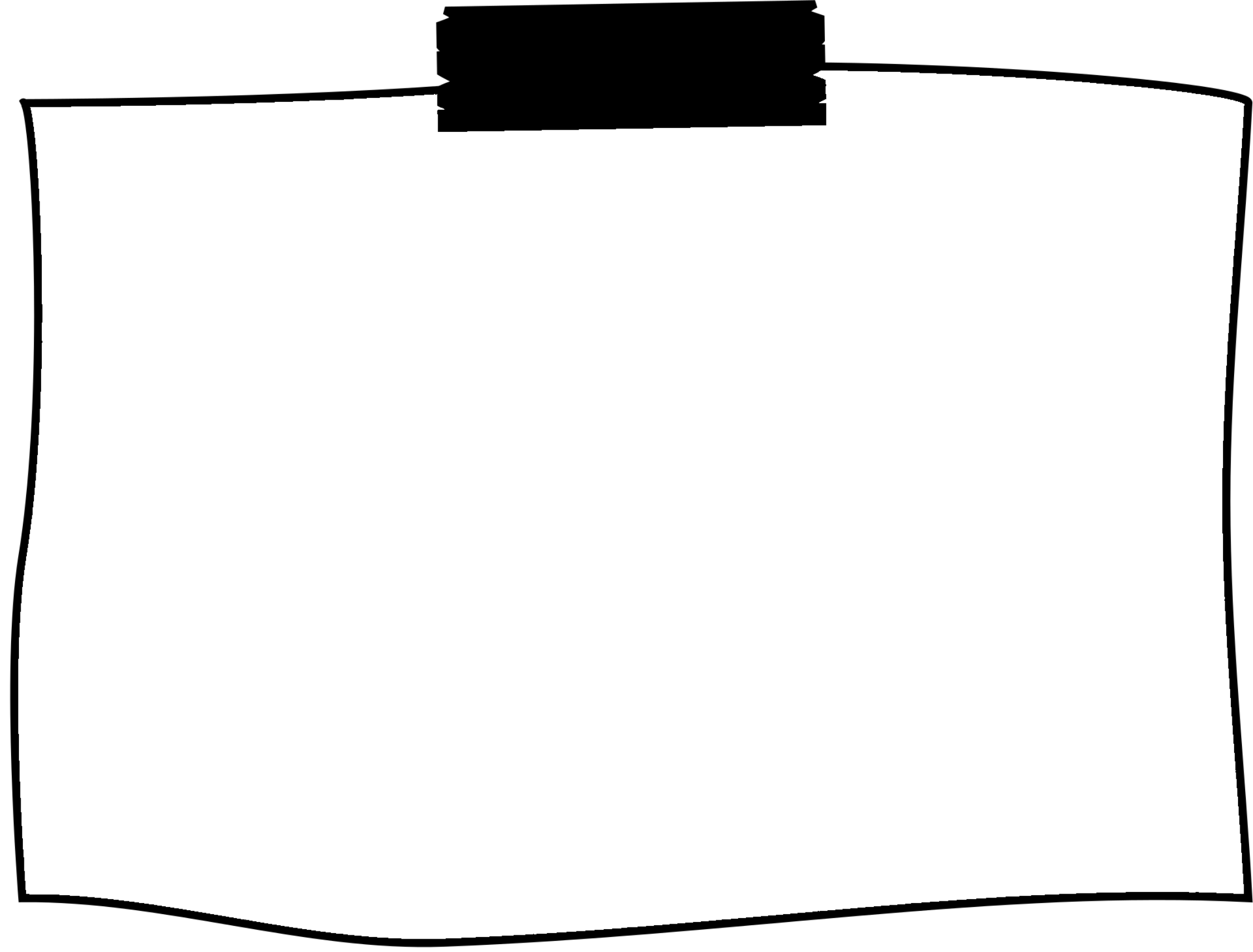 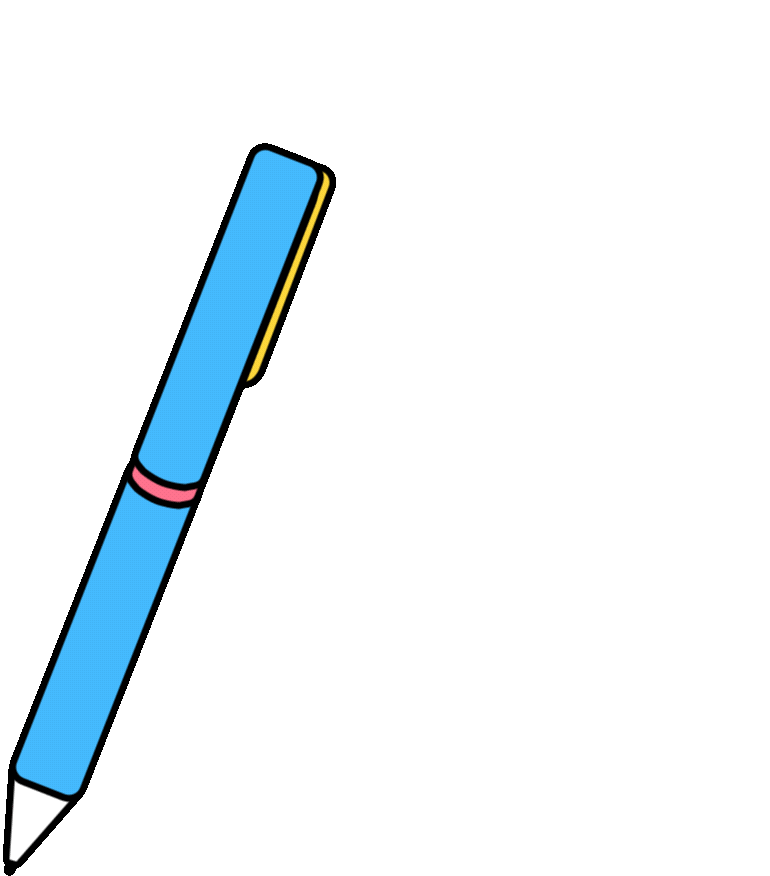 KIẾN THỨC TRỌNG TÂM
1. Phương trình bậc nhất hai ẩn
2. Hệ hai phương trình bậc nhất hai ẩn
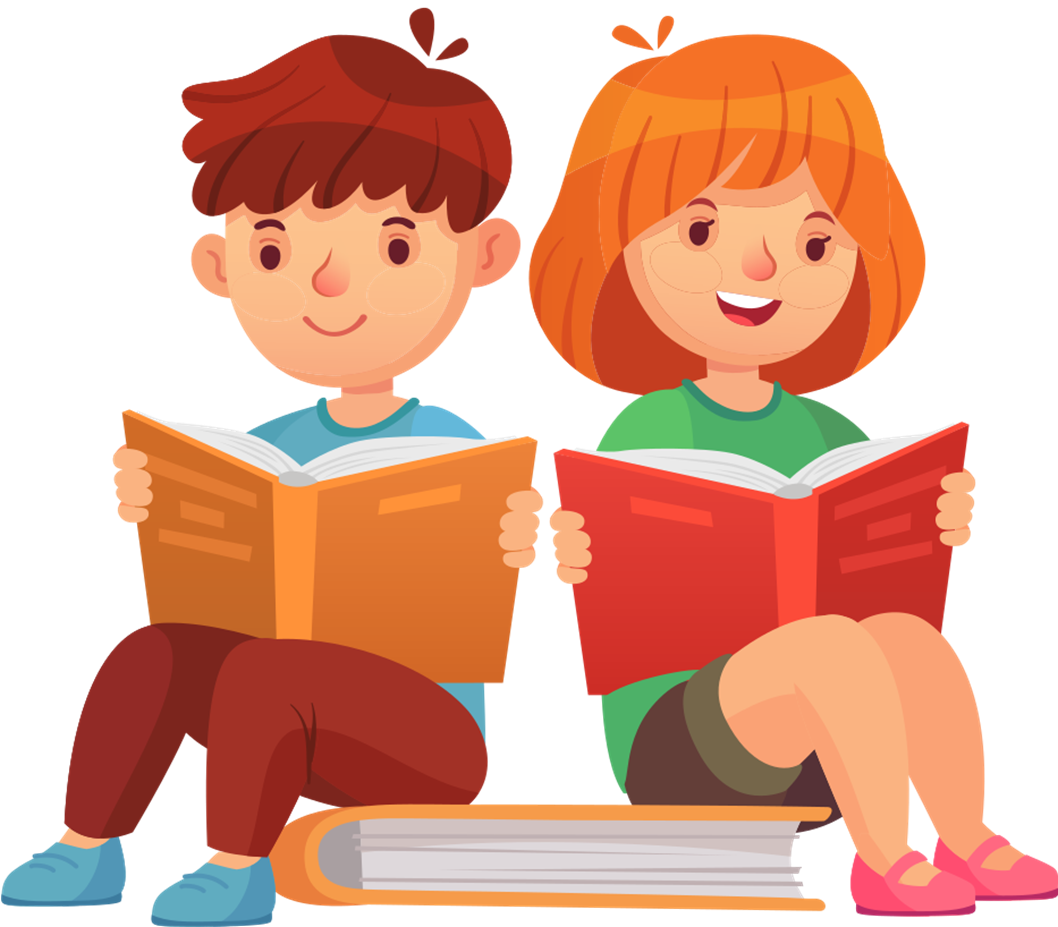 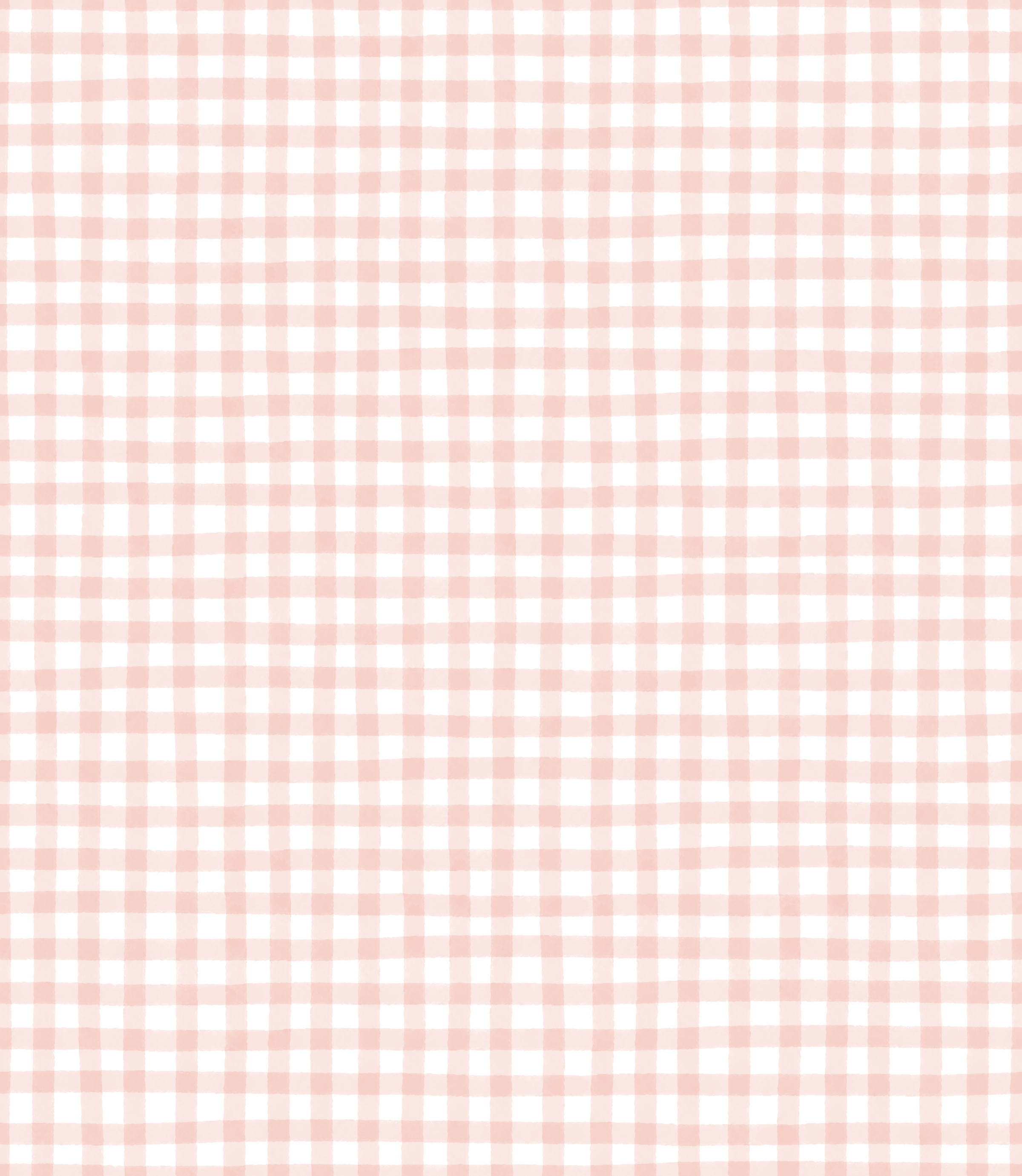 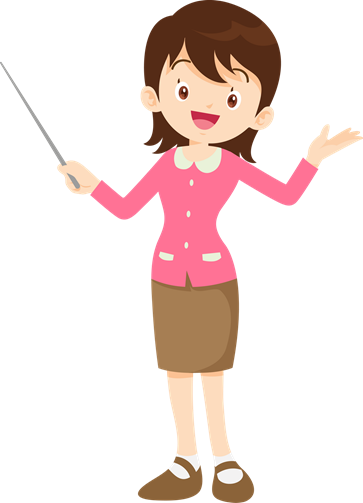 Tiết 1
PHƯƠNG TRÌNH BẬC NHẤT HAI ẨN
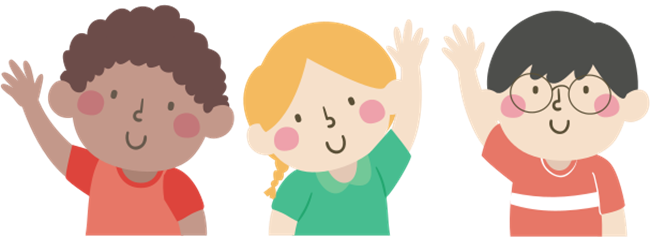 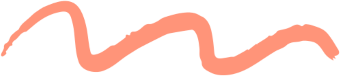 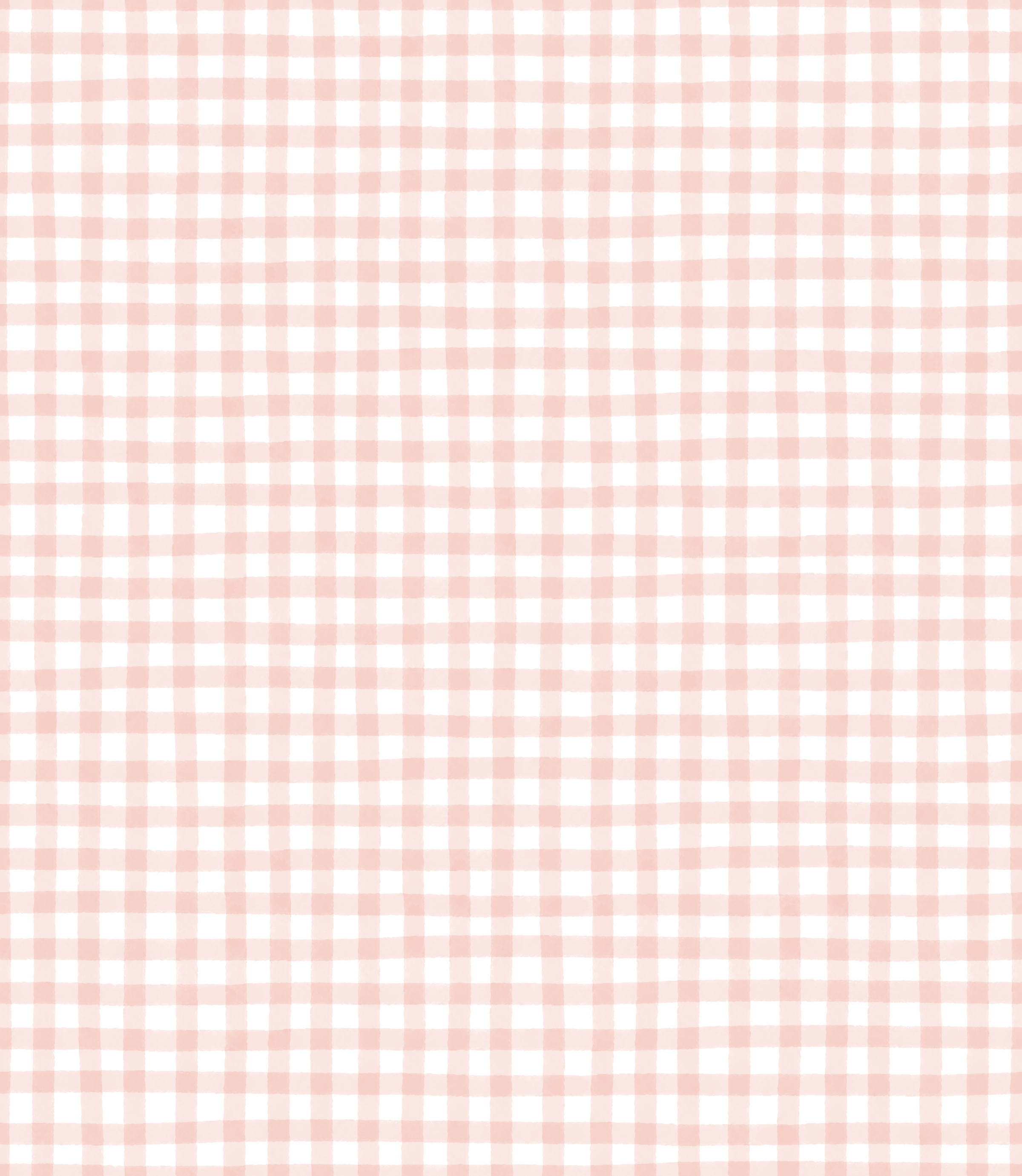 1. Khái niệm phương trình bậc nhất hai ẩn
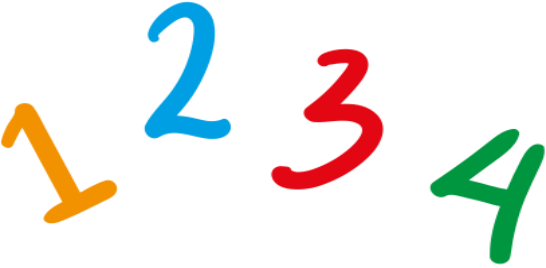 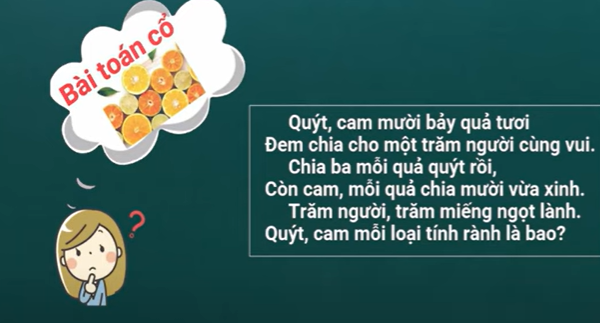 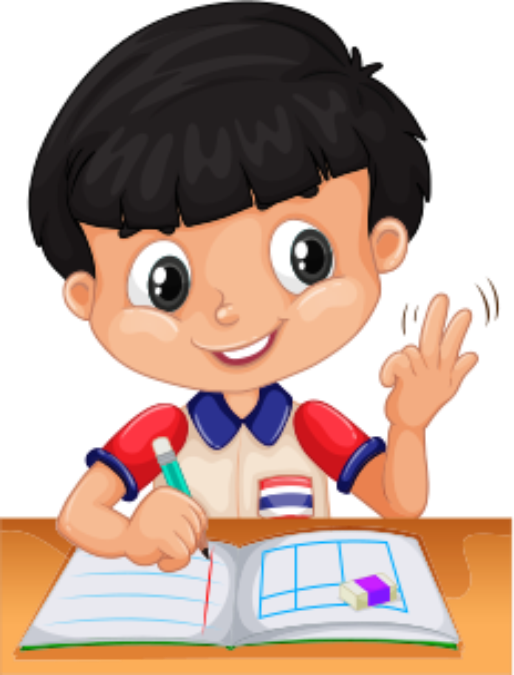 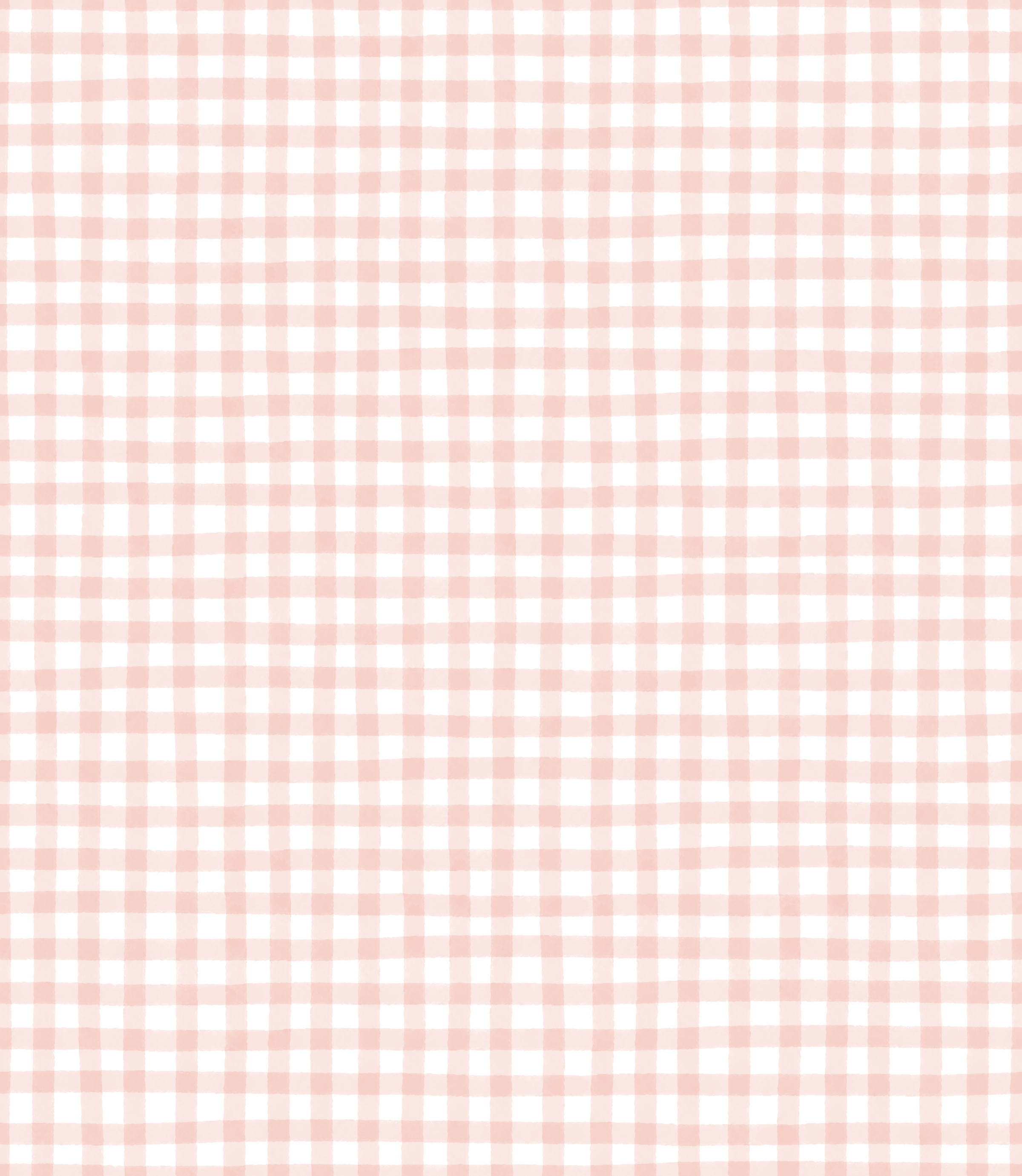 1. Khái niệm phương trình bậc nhất hai ẩn
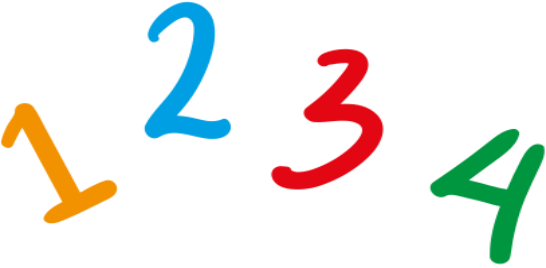 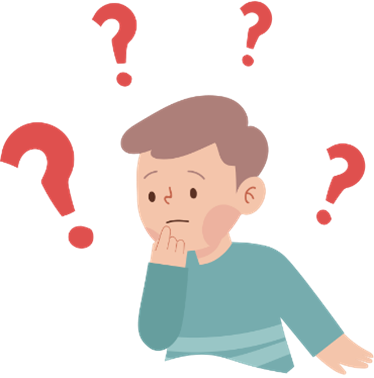 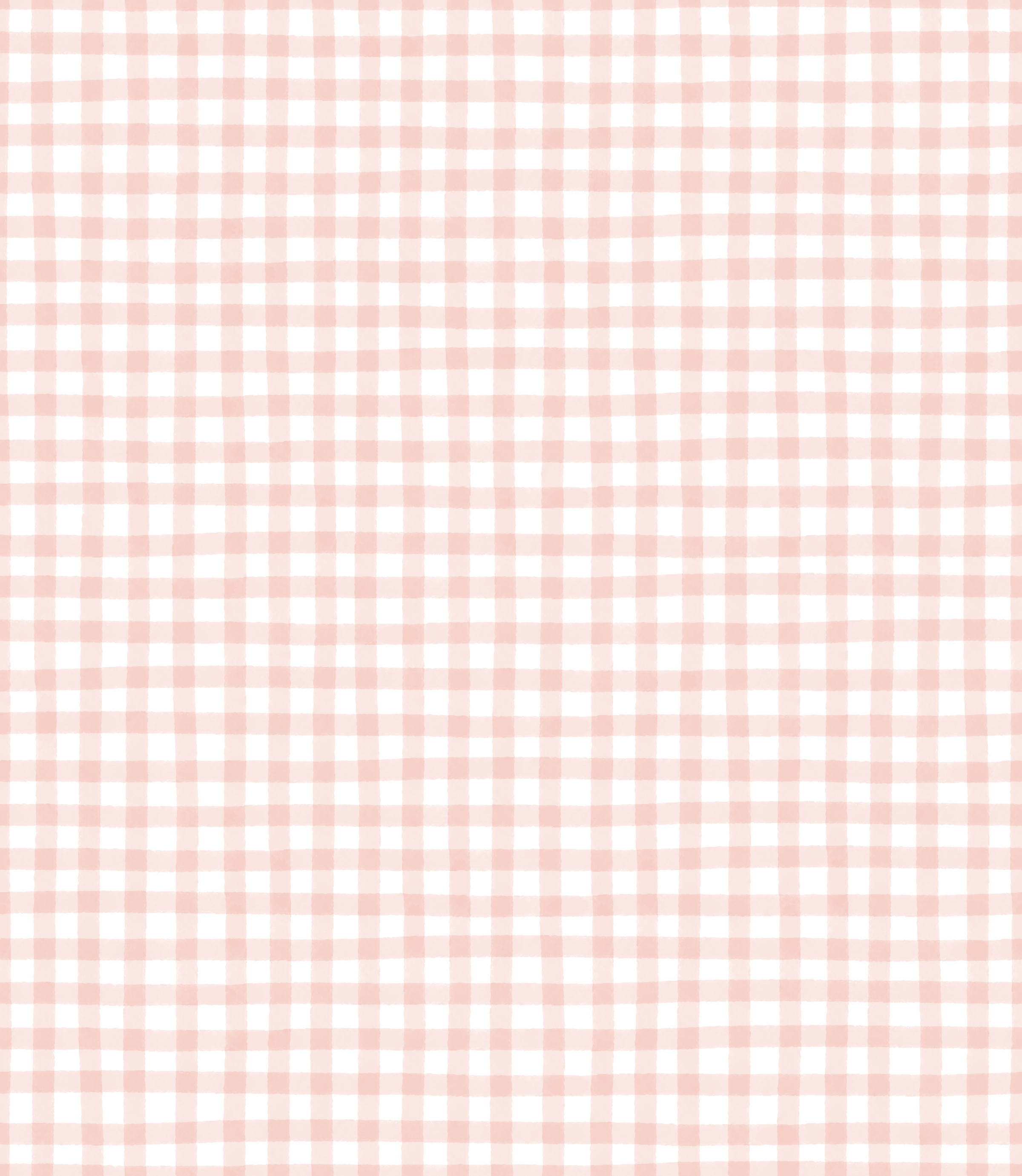 1. Khái niệm phương trình bậc nhất hai ẩn
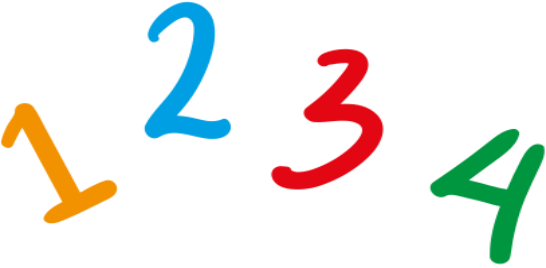 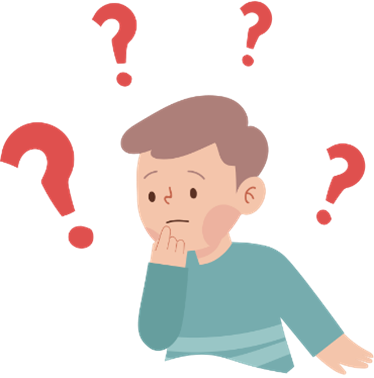 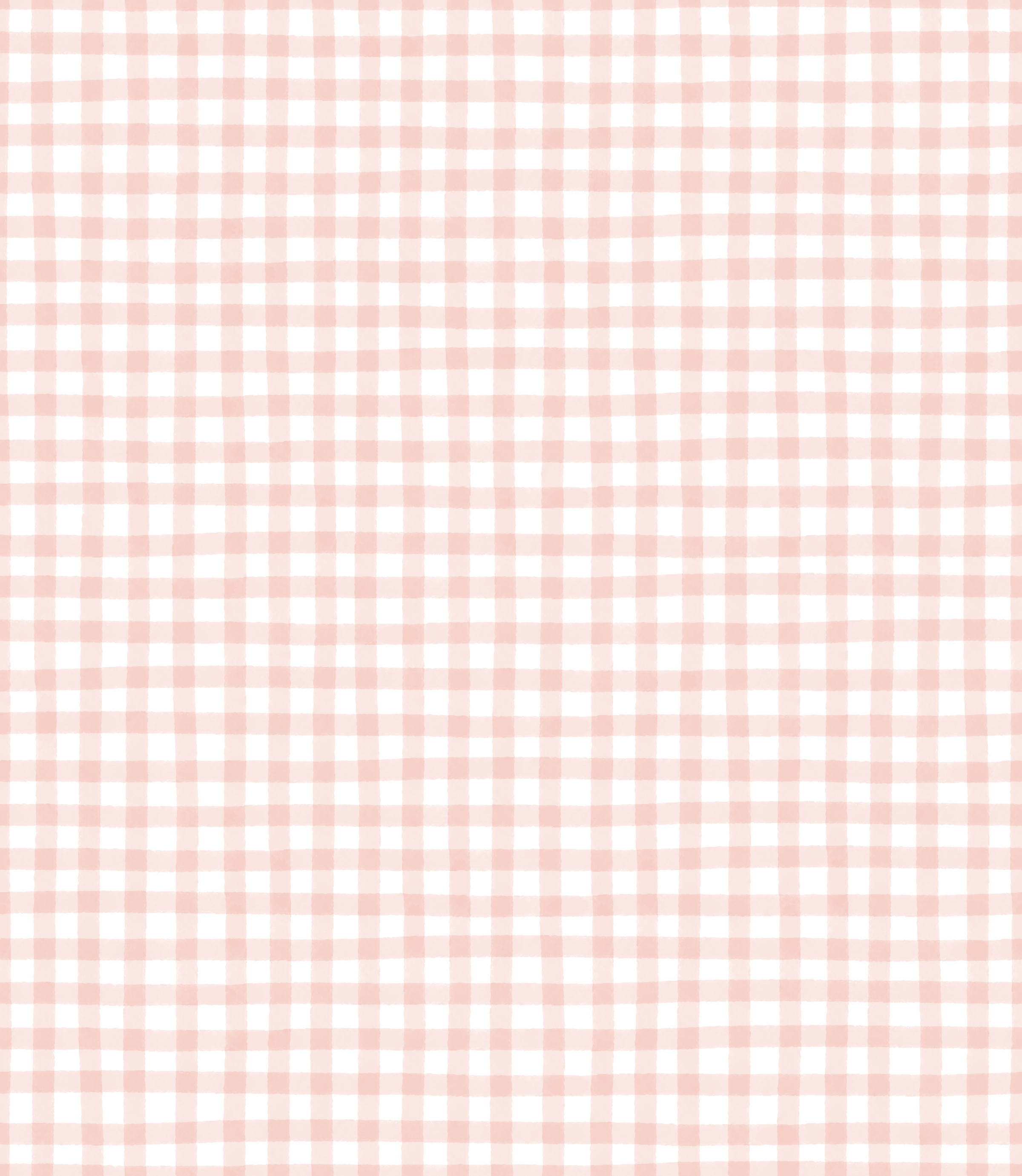 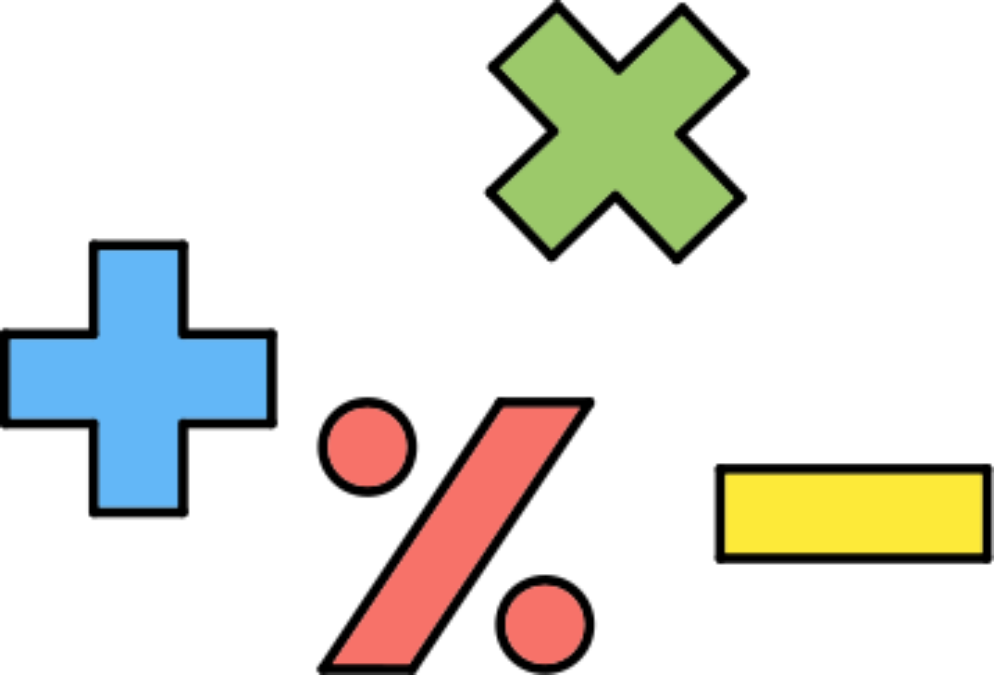 Ví dụ 1:
Khoanh tròn vào hệ thức không là phương trình bậc nhất hai ẩn
5x + 6y = 4 
 0x - 5y = 10
 0x + 0 y = 3
 4x + 0y = -6
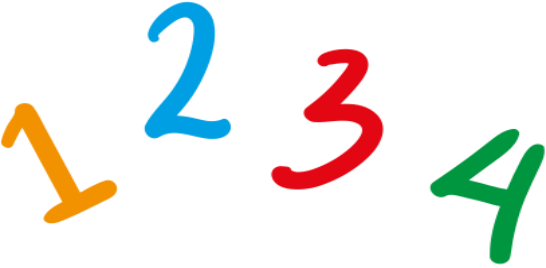 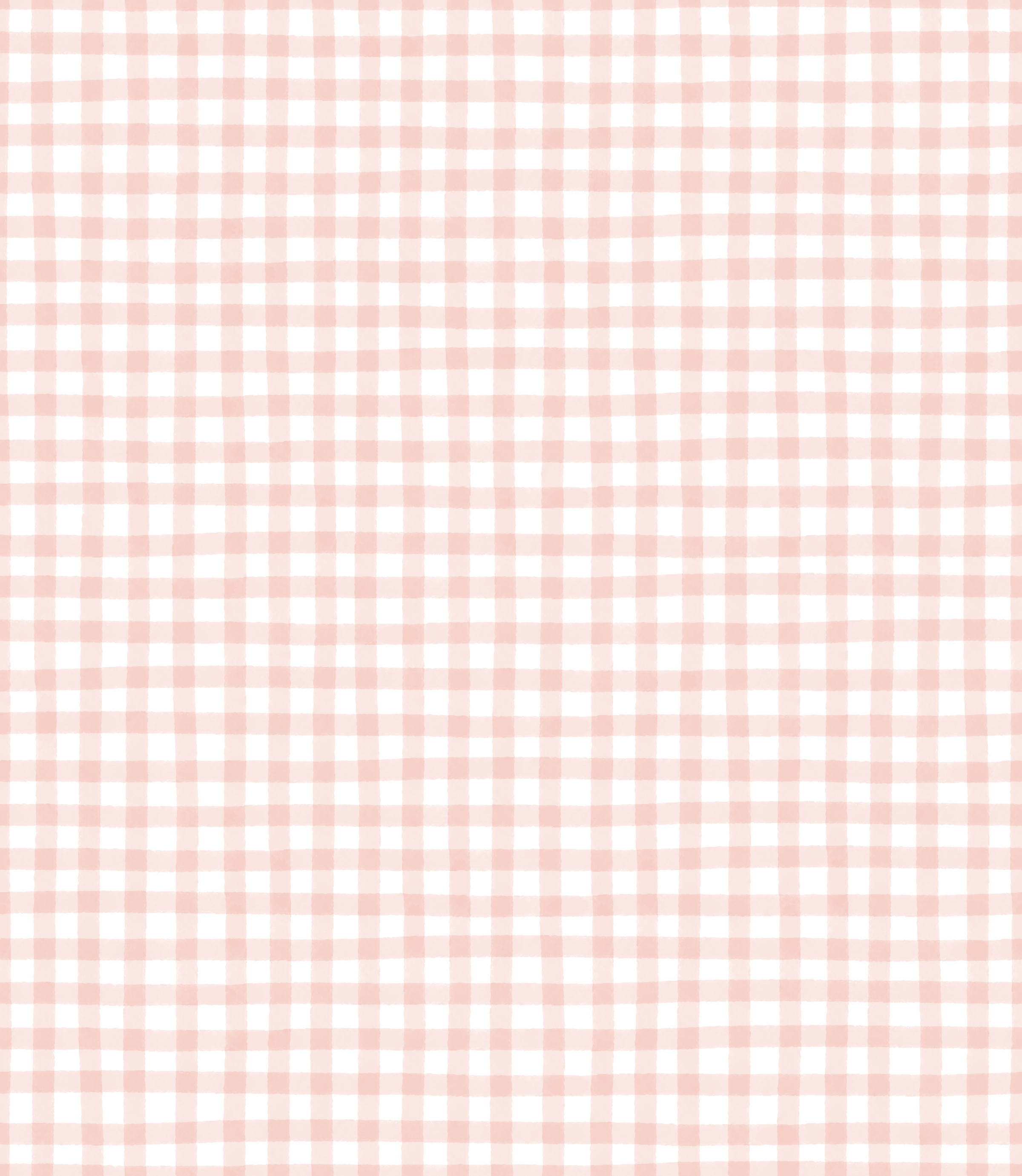 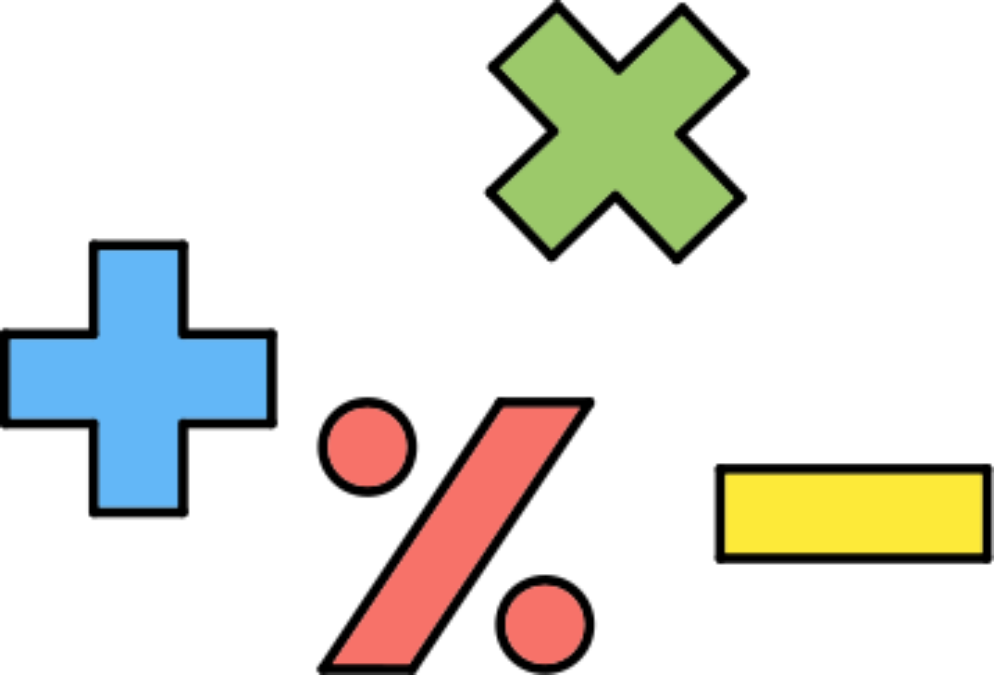 Ví dụ 2:
Khoanh tròn vào cặp số là nghiệm của phương trình 5x + y = 6
(1; -1)
 (1;1)
 (-1;1)
 (-1;-1)
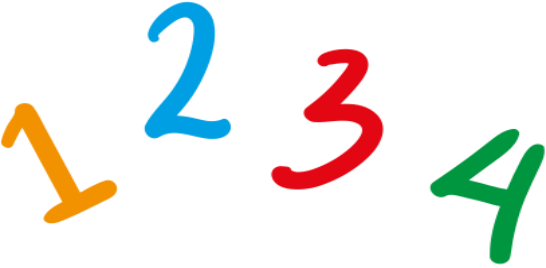 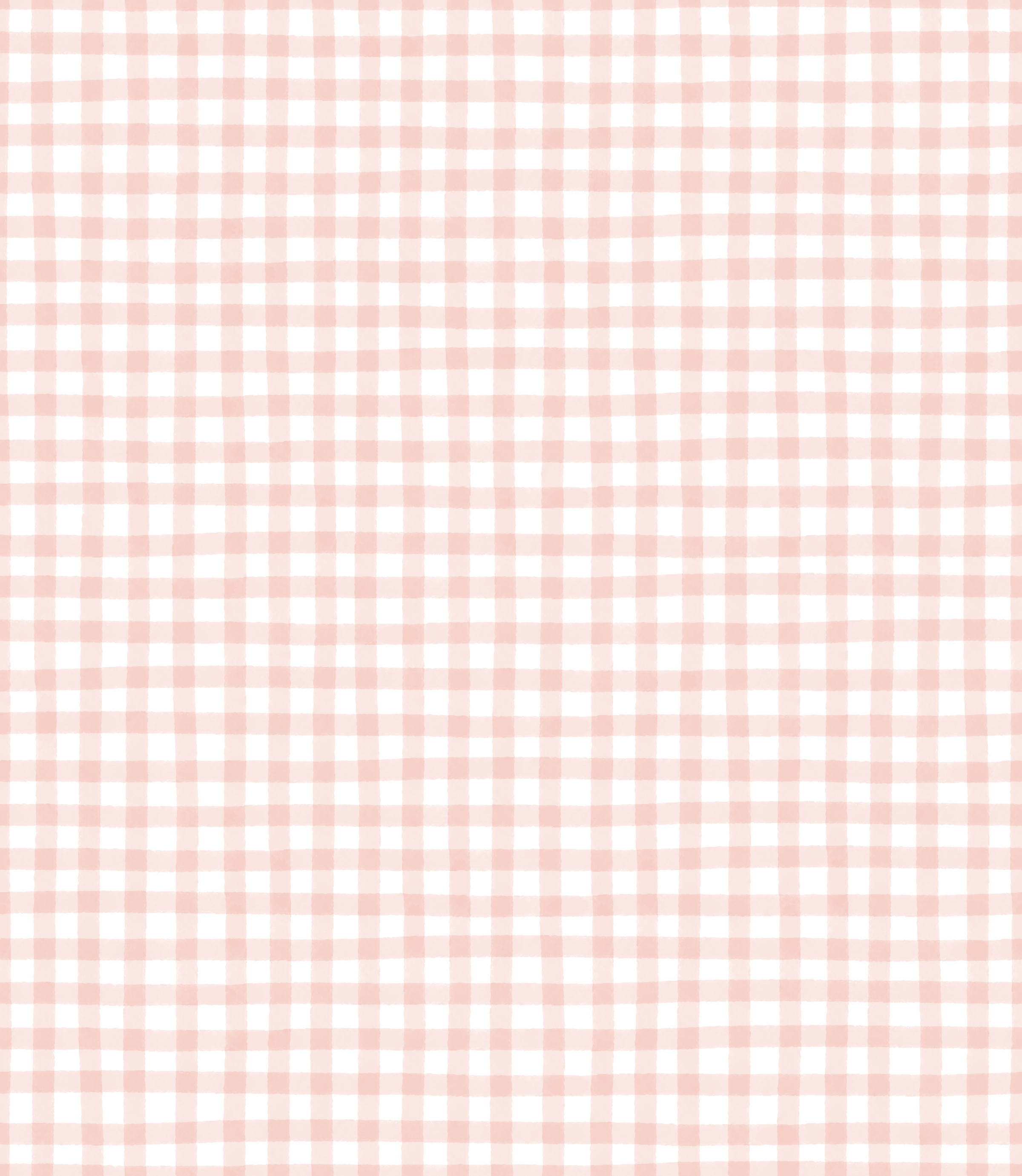 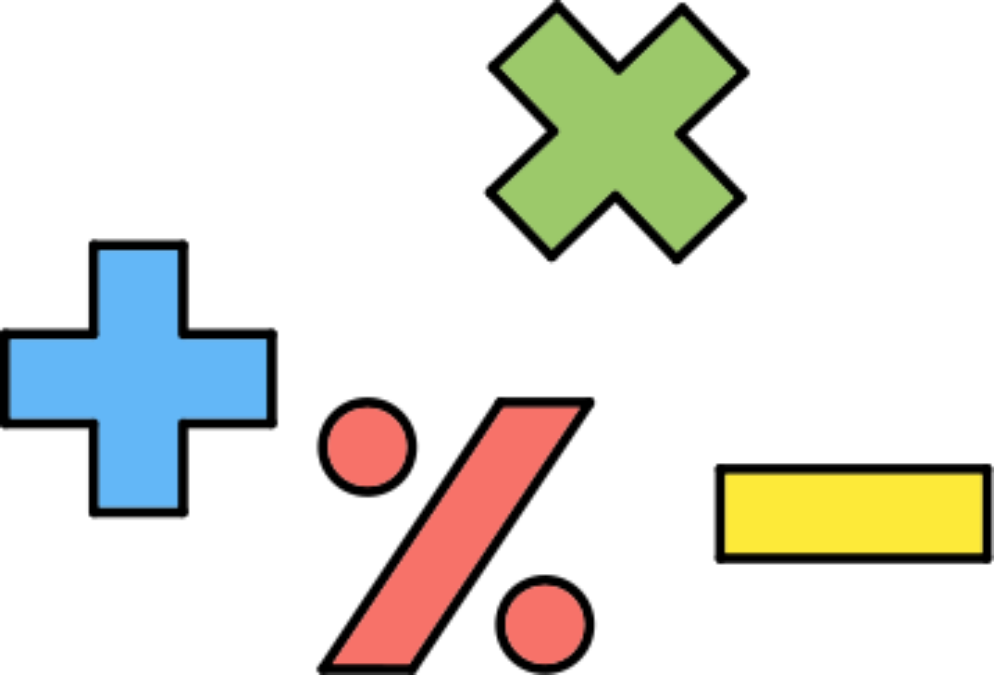 Luyện tập 1:
Hãy viết một phương trình bậc nhất hai ẩn và chỉ ra một nghiệm của nó.
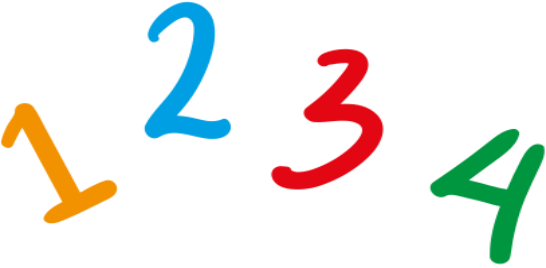 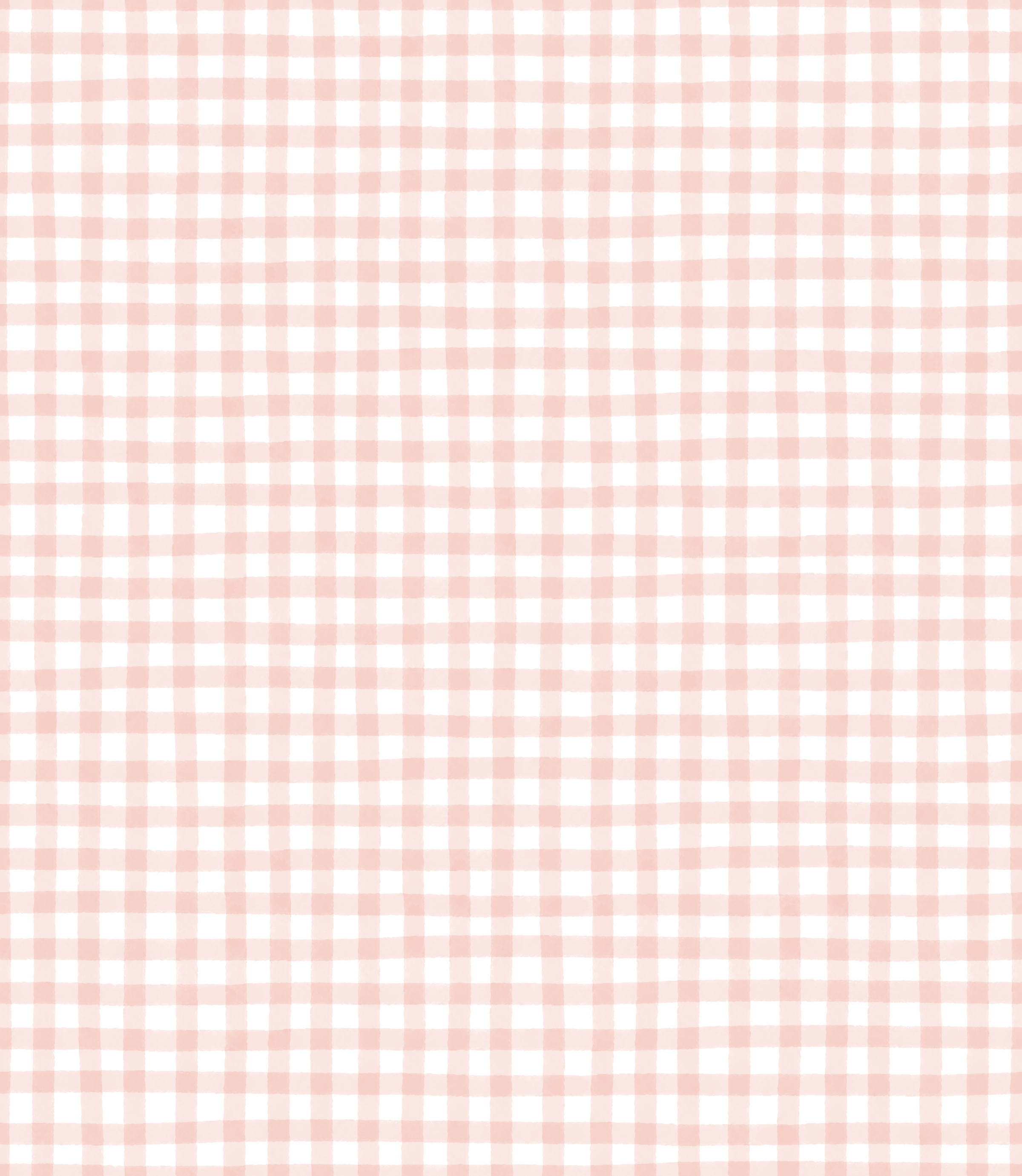 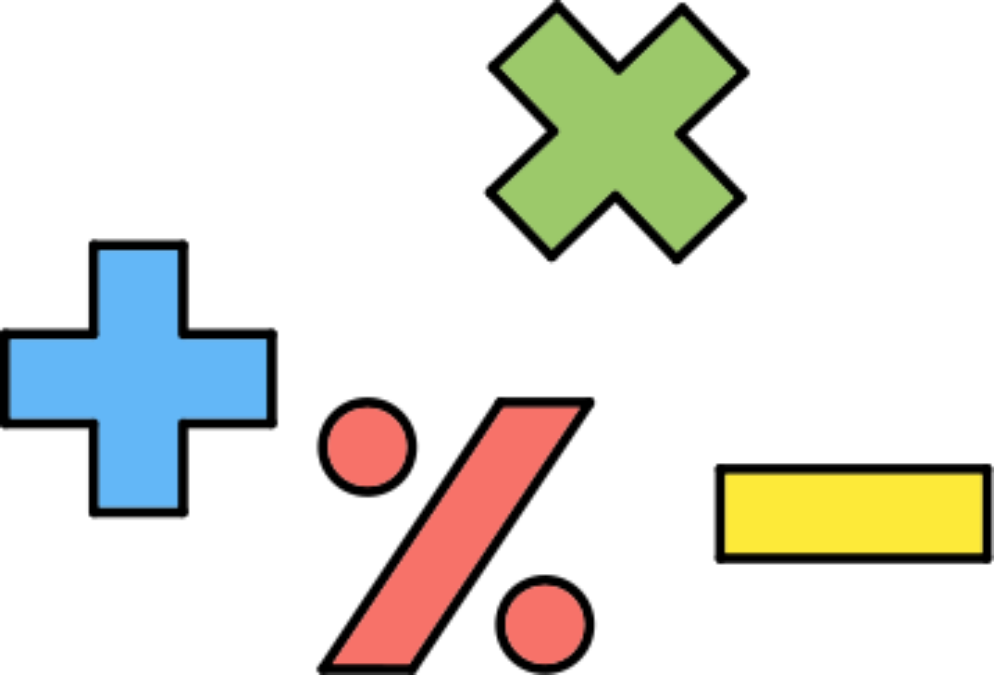 Ví dụ 3:
Giả sử (x;y) là nghiệm của phương trình bậc nhất hai ẩn x + 2y = 5
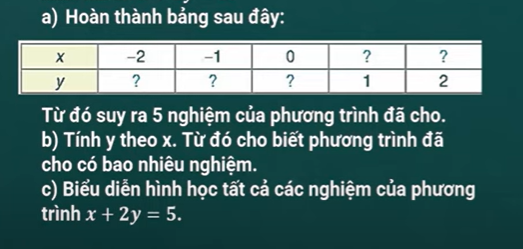 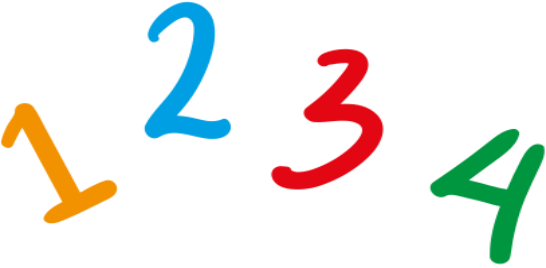 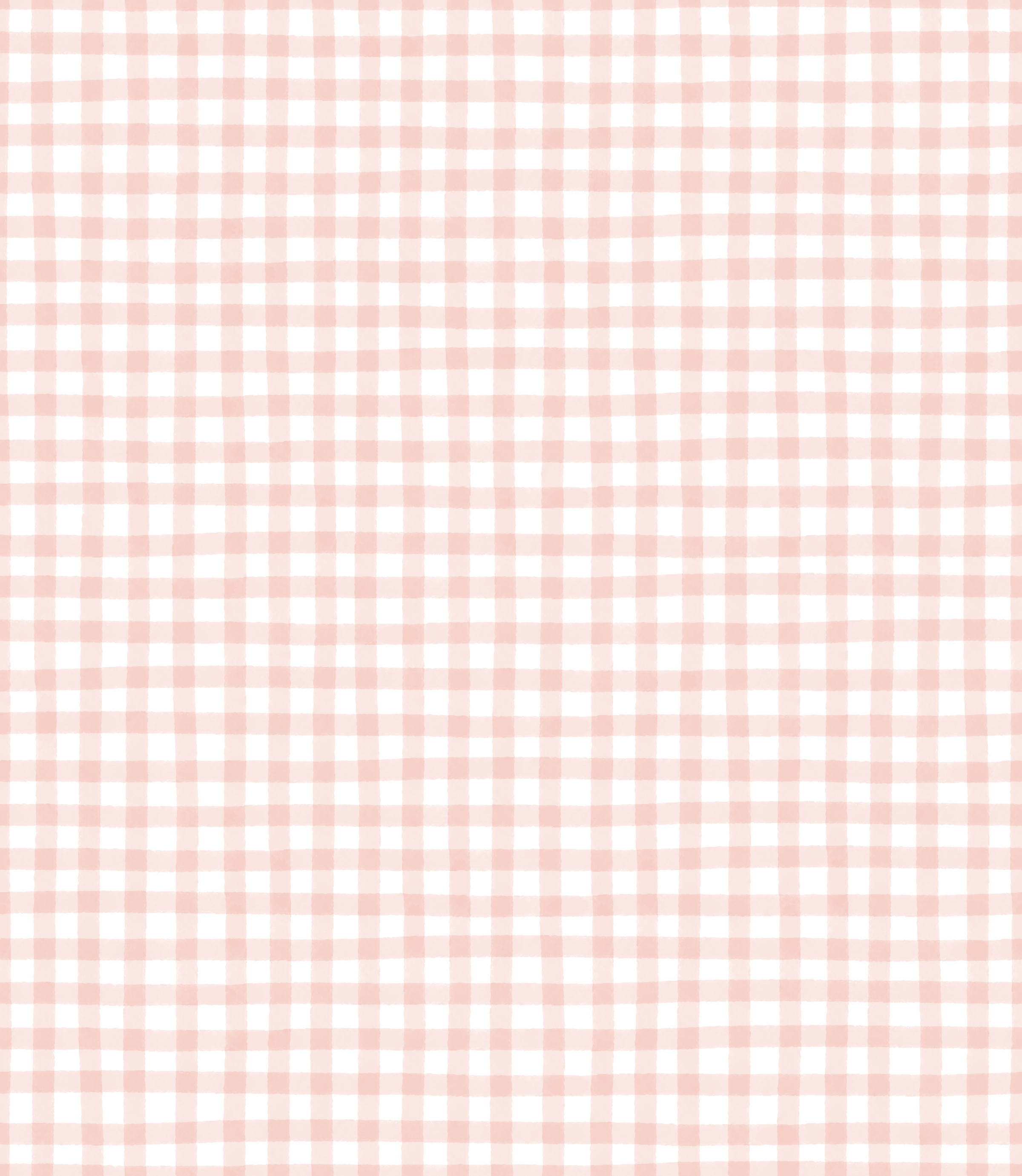 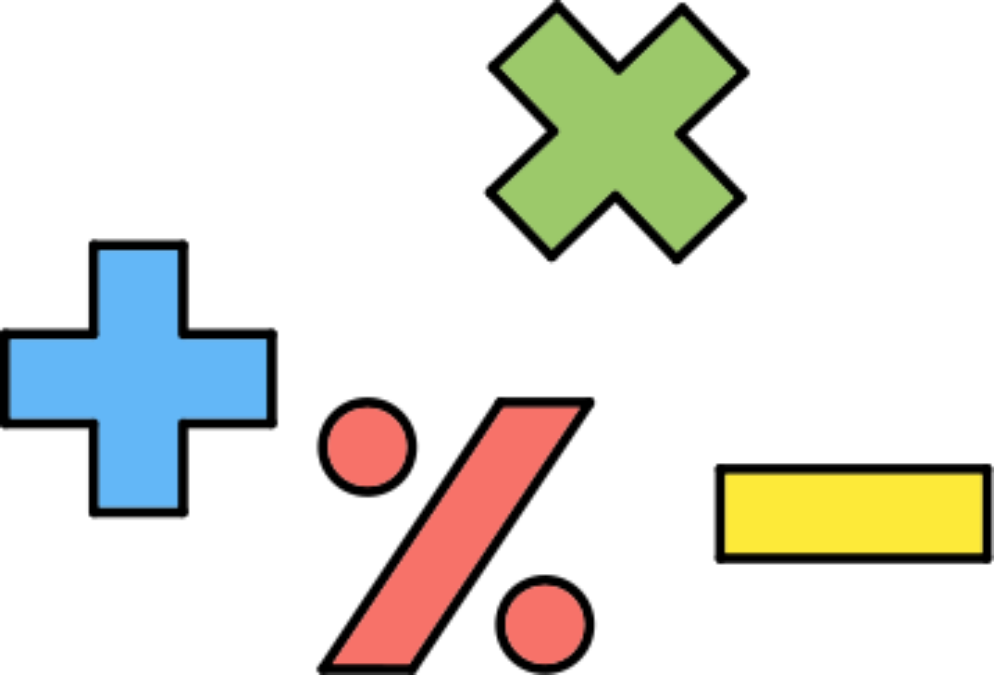 Ví dụ 4:
Viết nghiệm và biểu diễn hình học tất cả các nghiệm của mỗi phương trình bậc nhất hai ẩn sau:
2x – y = 3 
 0x + 2y = 4
 2x + 0y = -3
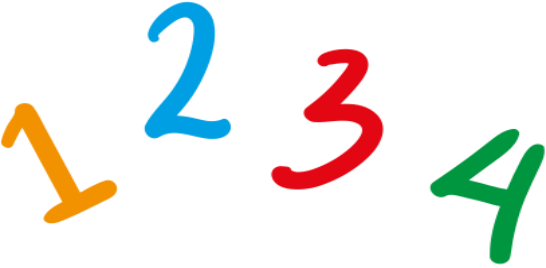 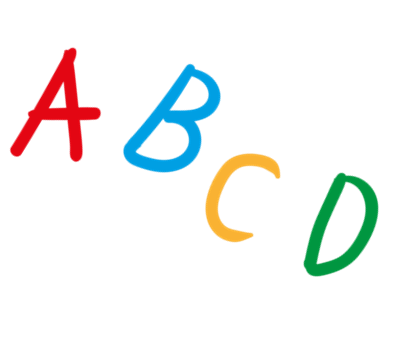 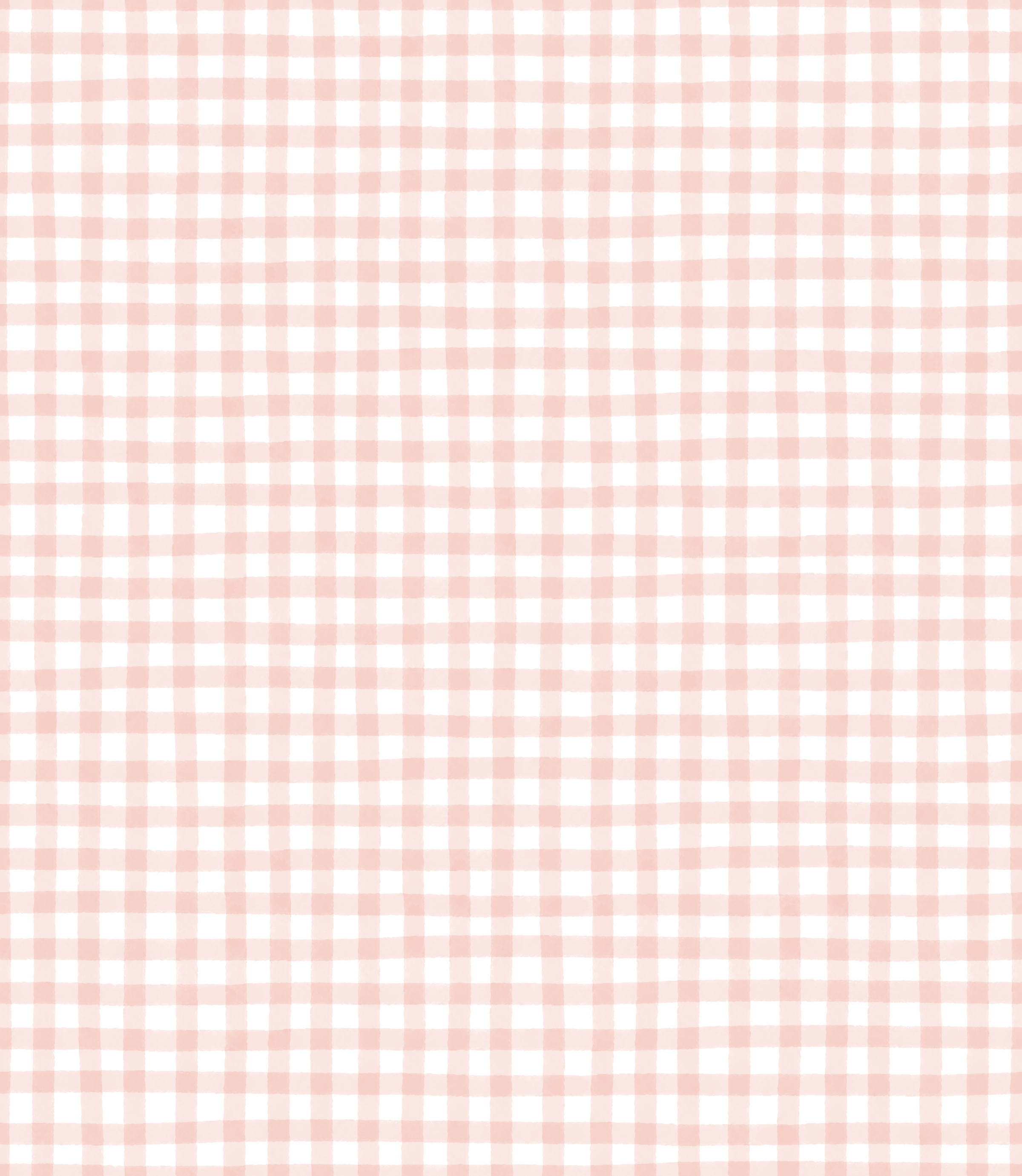 Chú ý
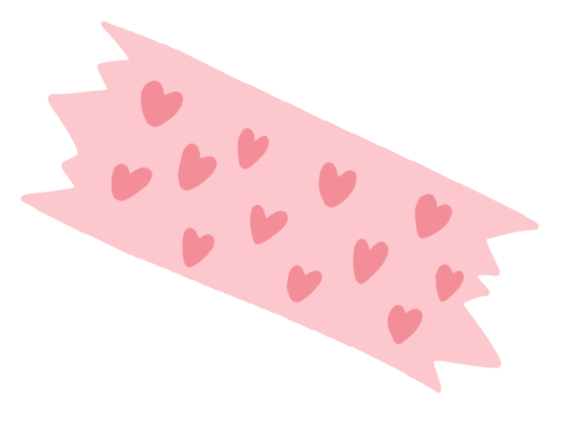 * Phương trình bậc nhất hai ẩn có vô số nghiệm (x;y)
* Nghiệm của phương trình ax + by = c là một đường thẳng
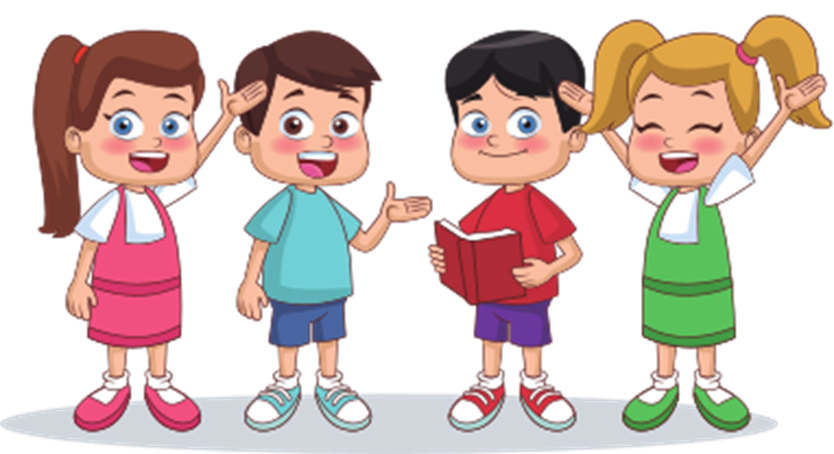 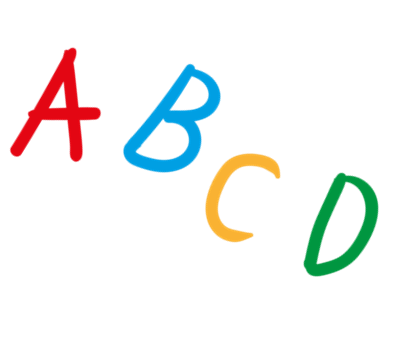 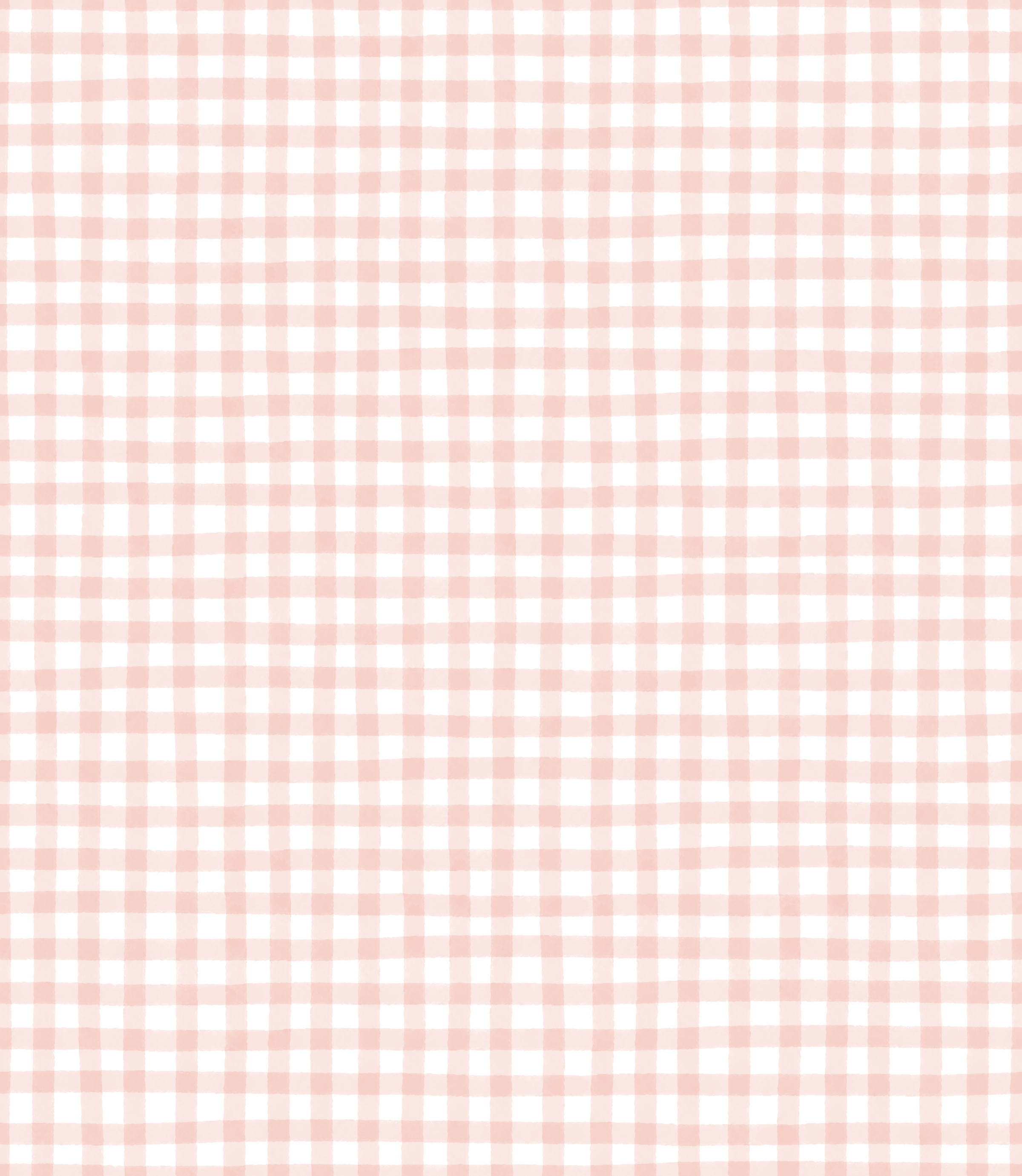 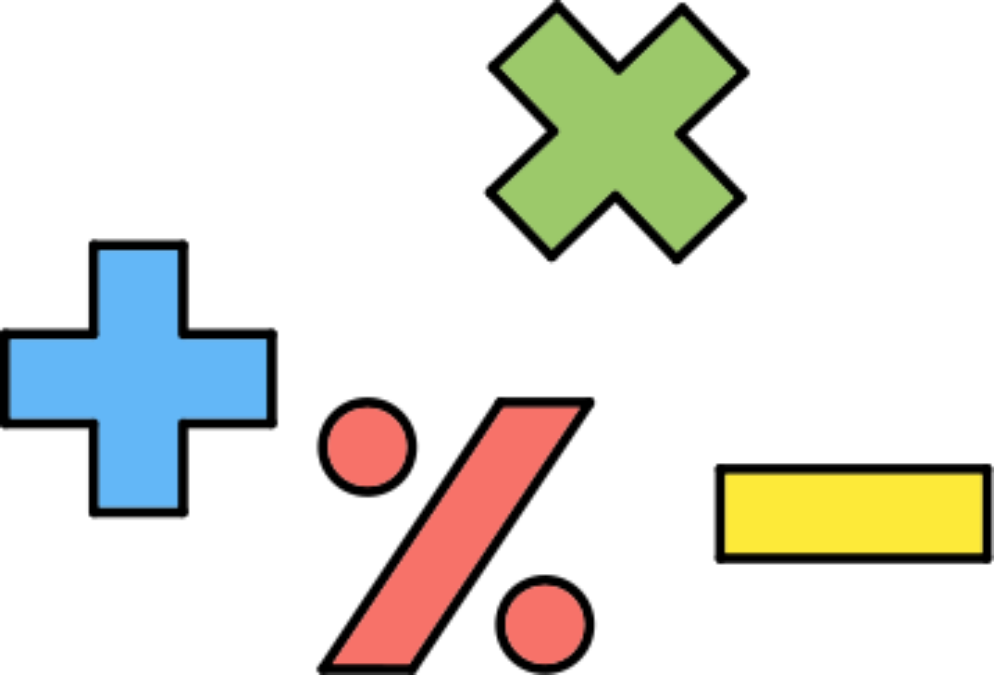 Luyện tập 2:
Viết và biểu diễn hình học tất cả các nghiệm của mỗi phương trình bậc nhất hai ẩn sau:
2x – 3y = 5 
 0x + y = 3
X+ 0y = - 2
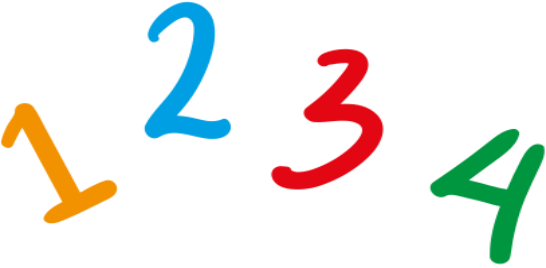 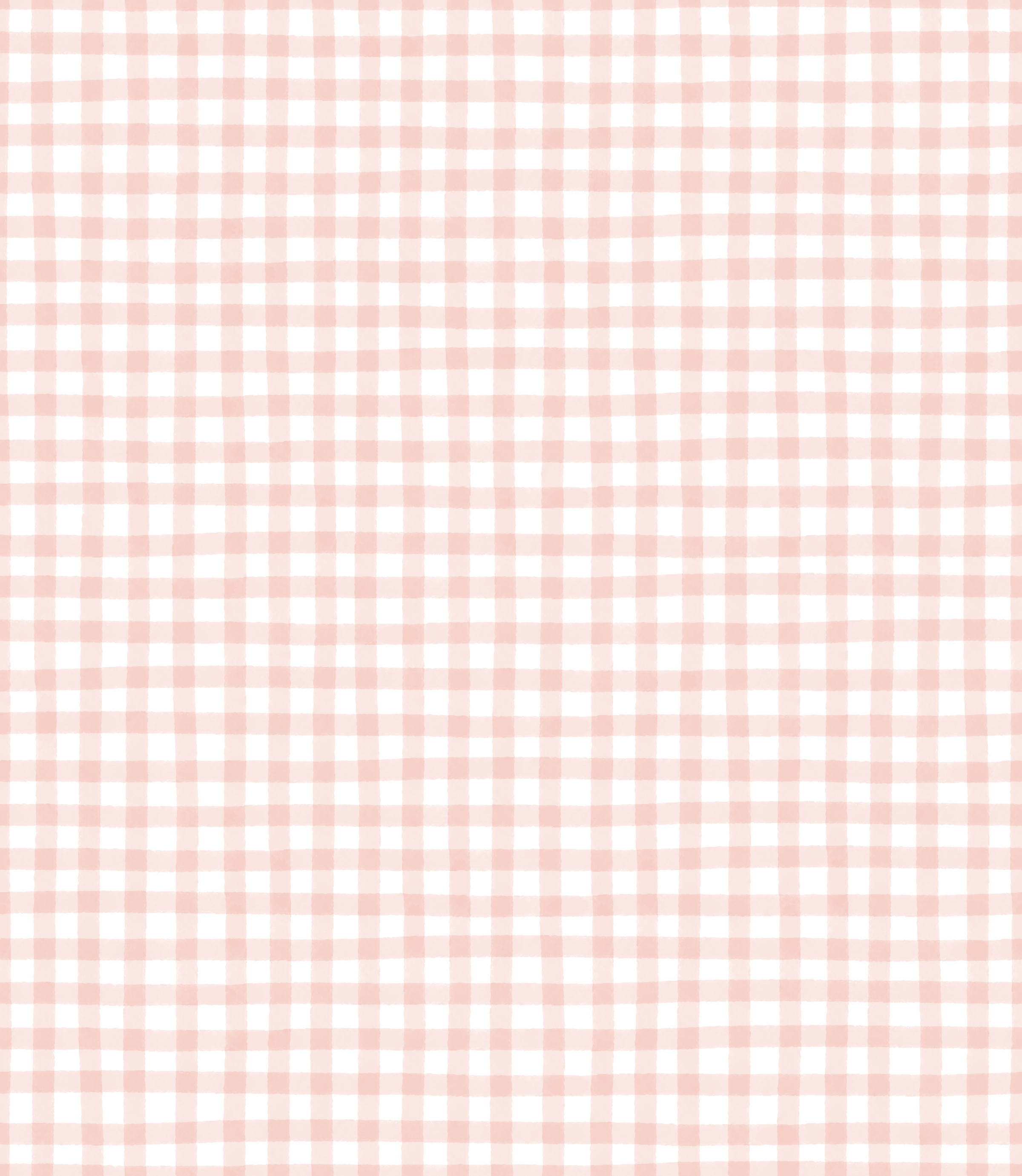 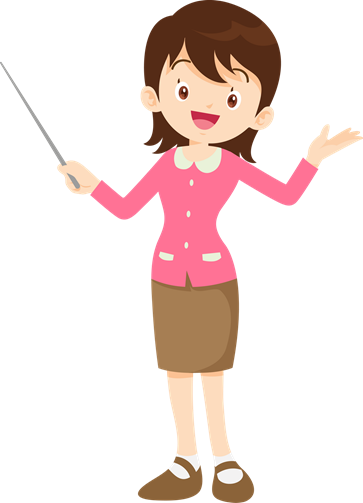 Tiết 2
HỆ HAI PHƯƠNG TRÌNH BẬC NHẤT HAI ẨN
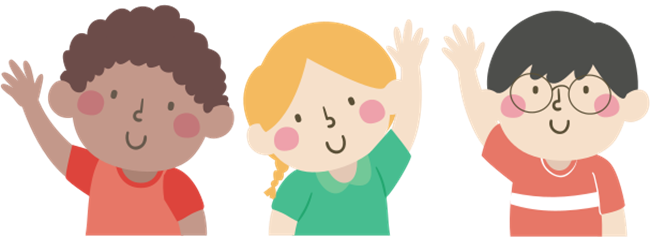 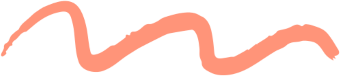 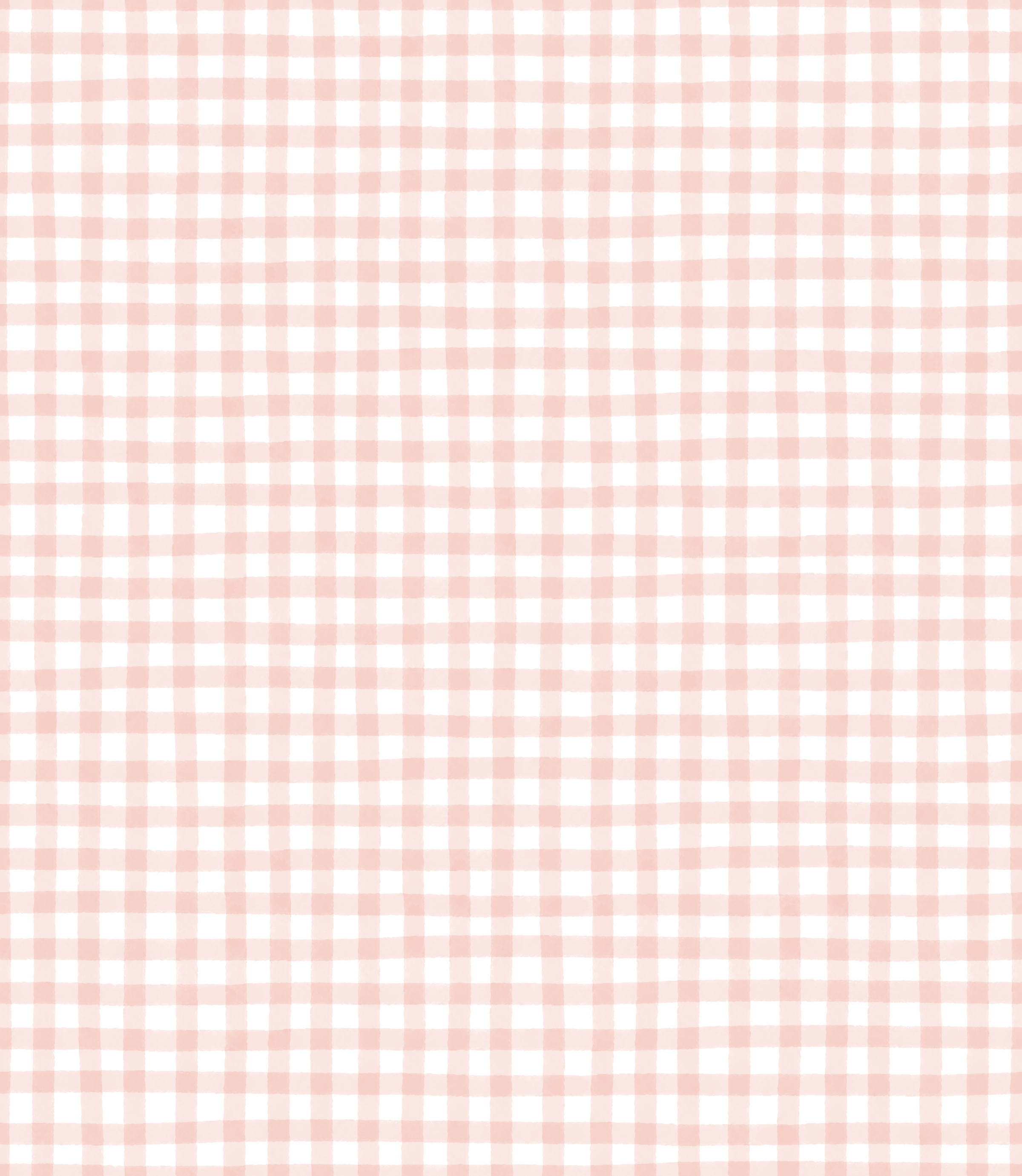 1. Khái niệm hệ hai phương trình bậc nhất hai ẩn
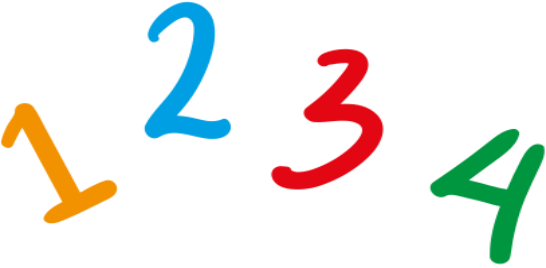 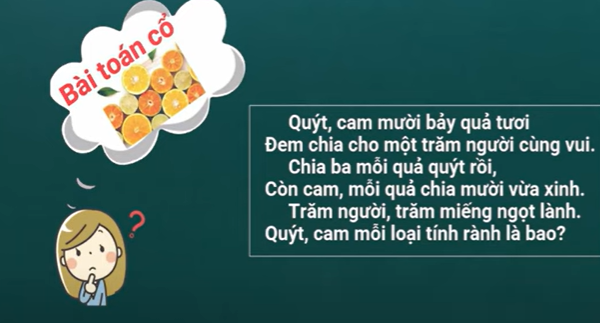 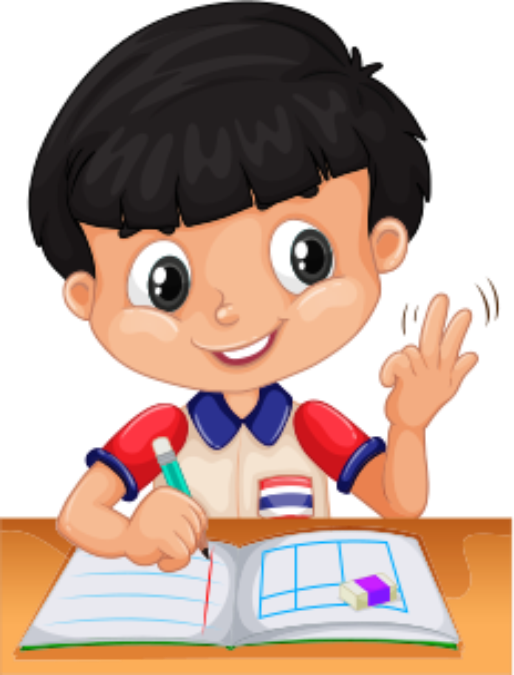 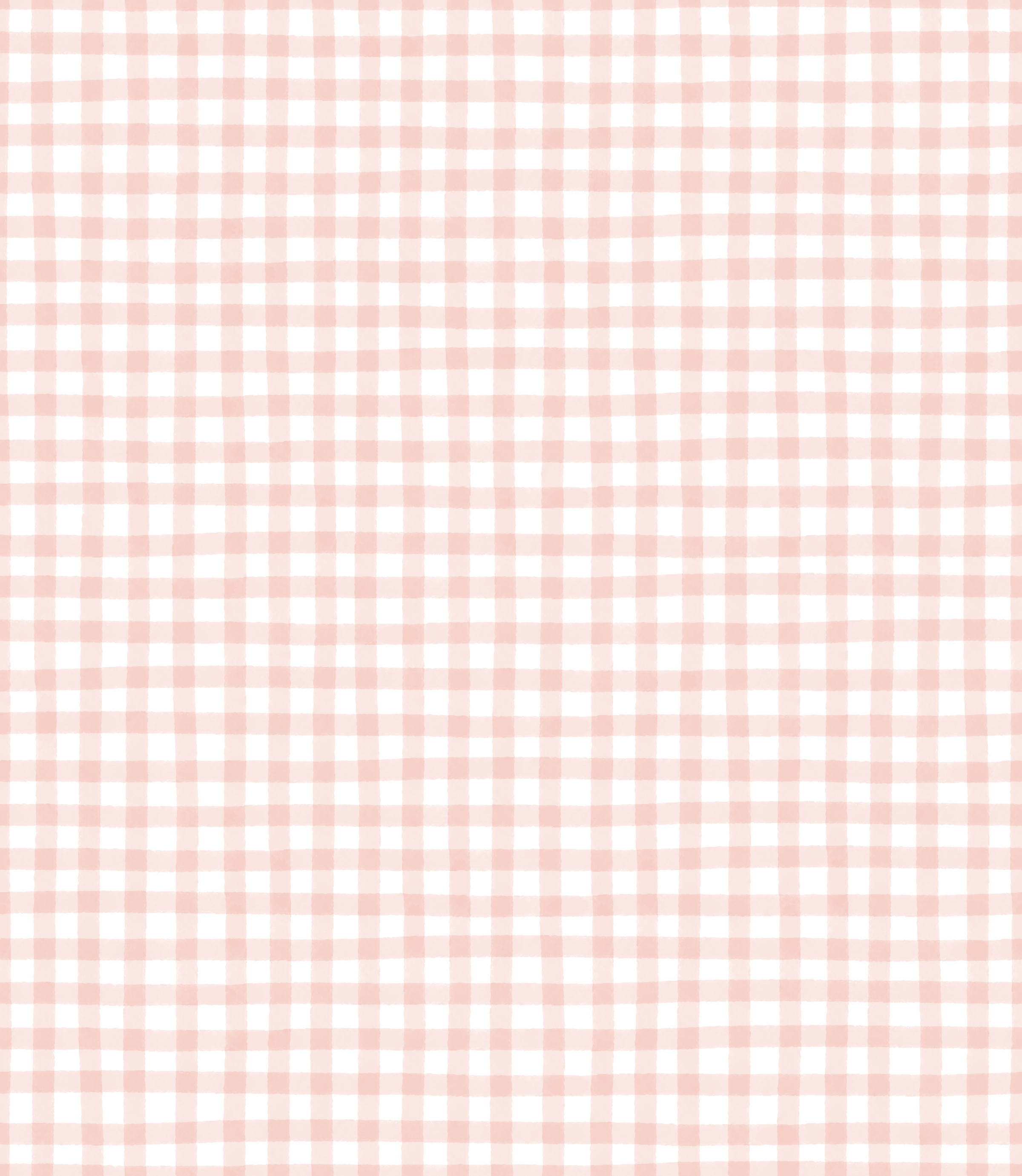 1. Khái niệm hệ hai phương trình bậc nhất hai ẩn
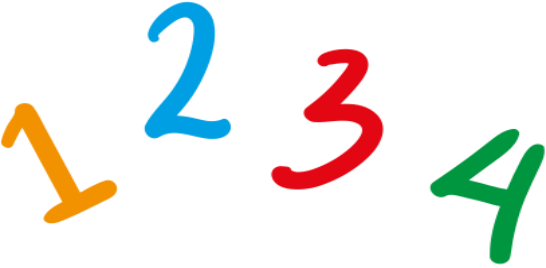 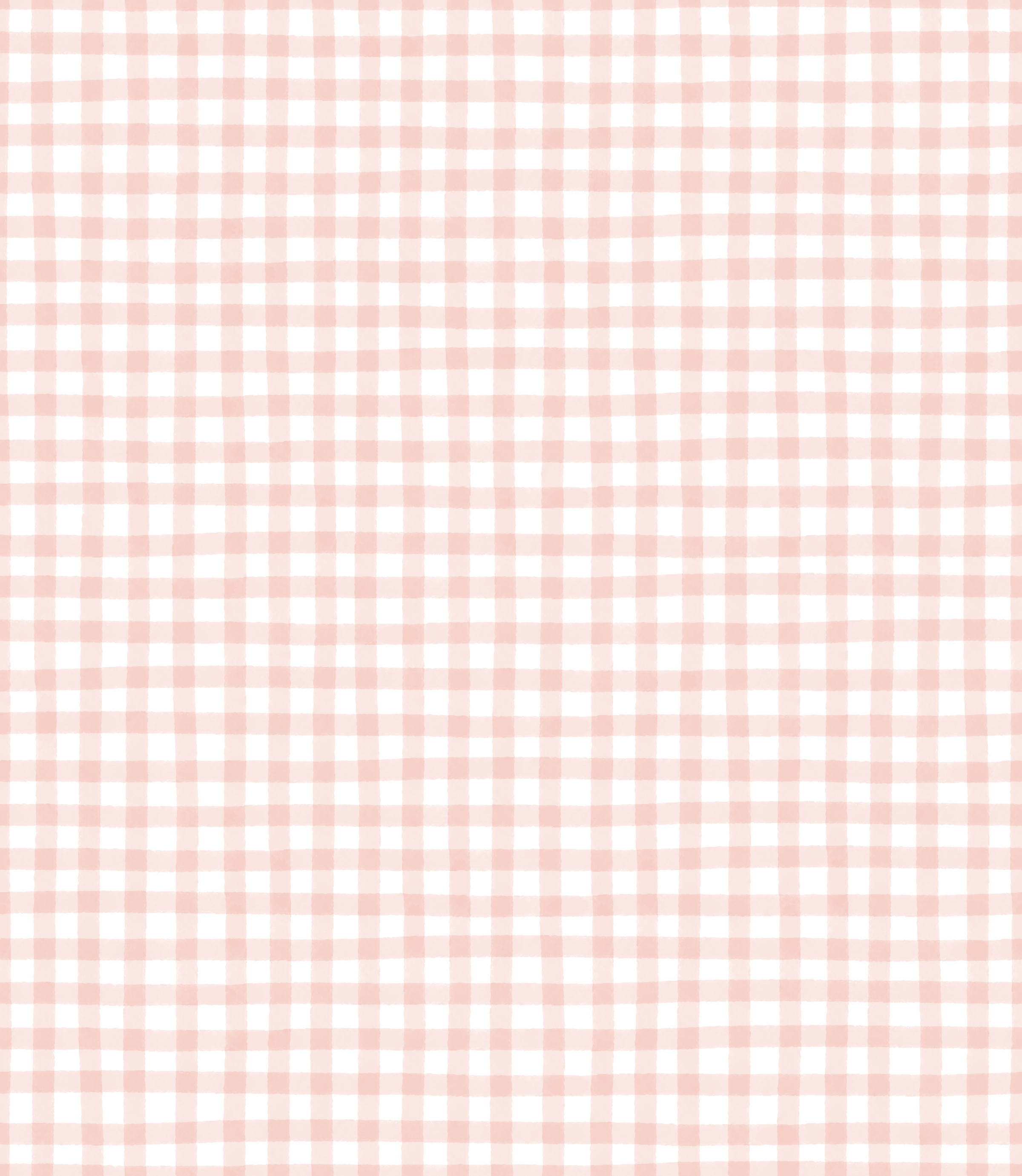 Ví dụ 1:
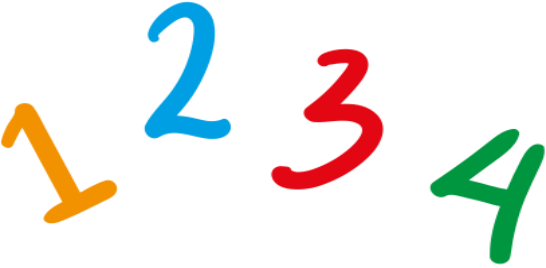 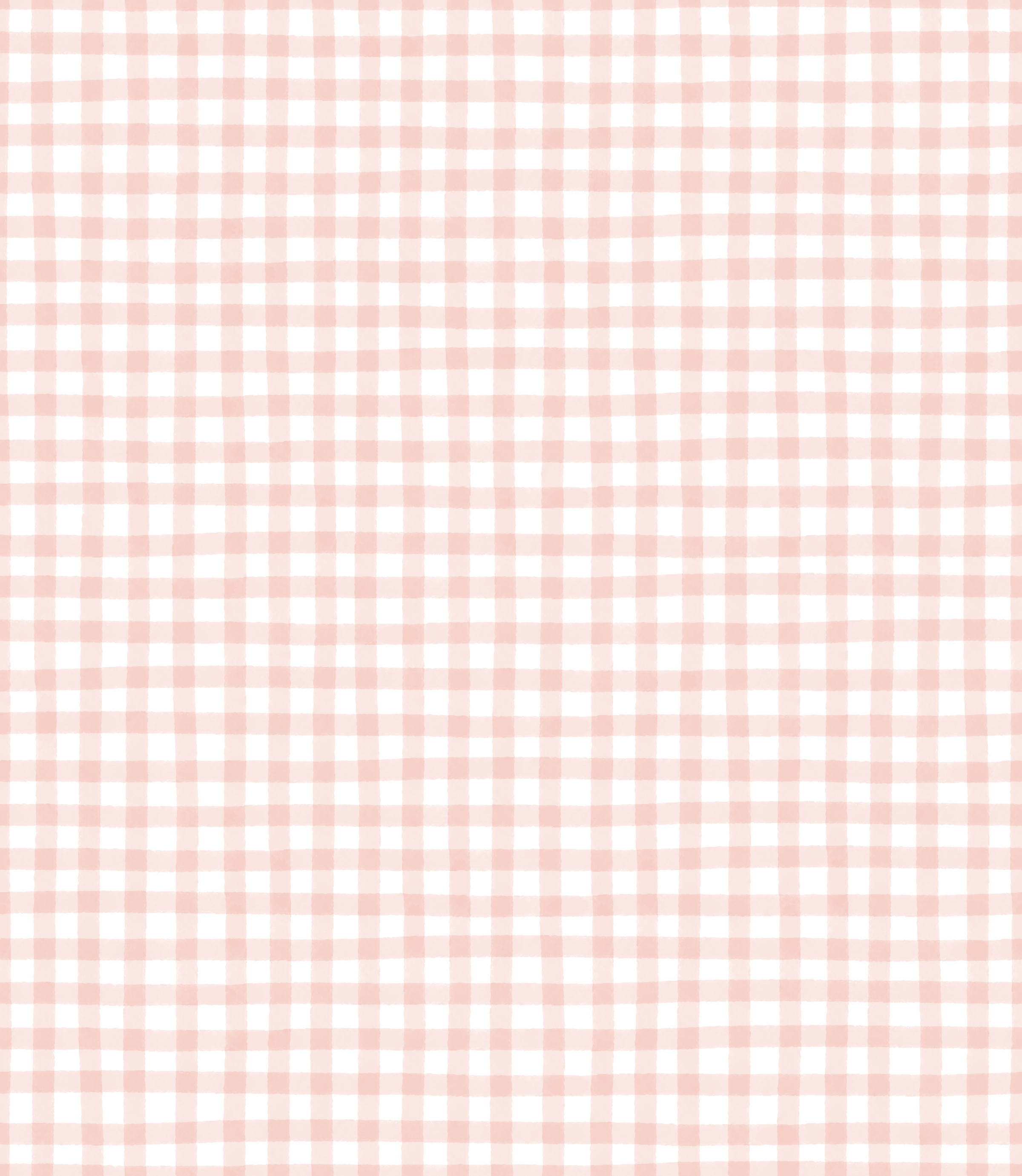 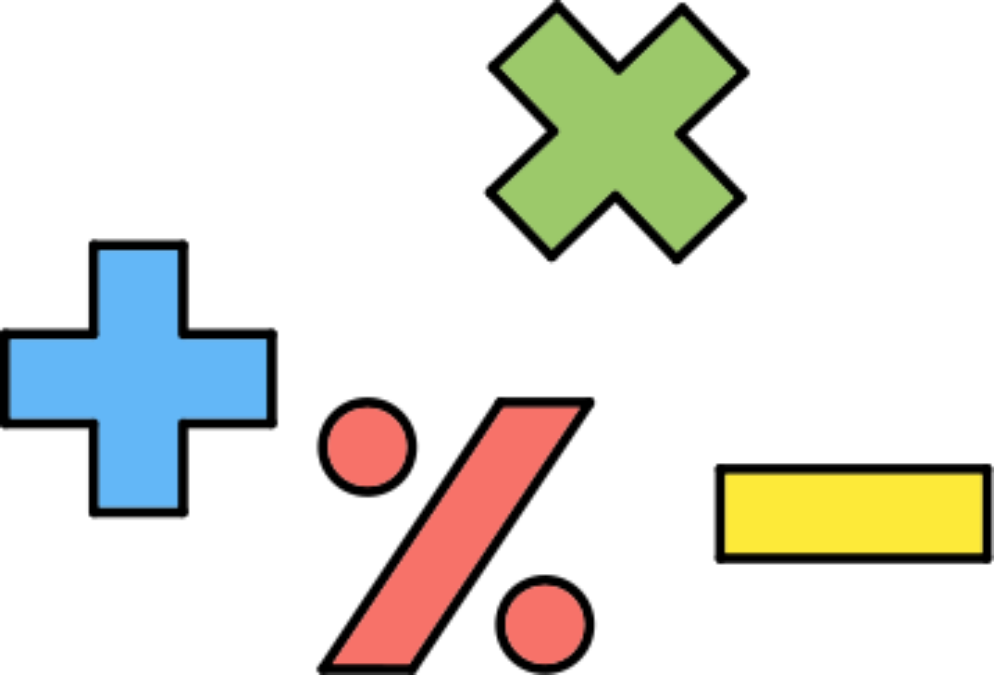 Ví dụ 2:
Cho các cặp số (-2;1)  , (0;2) , (1;0) (1,5;3) , (4;-3) và hai phương trình
5x + 4y = 8      (1)
3x + 5y = -3     (2) 
Trong các cặp số đã cho:
Những cặp số nào là nghiệm của phương trình (1)?
Cặp số nào là nghiệm của hệ hai phương trình (1) và (2)?
Vẽ hai đường thẳng 5x + 4y = 8 và 3x + 5y = -3 trên cùng một mặt
phẳng tọa độ để minh họa kết luận ở câu b.
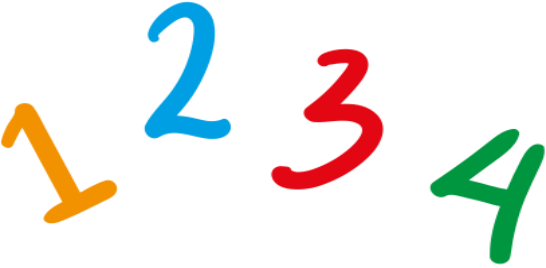 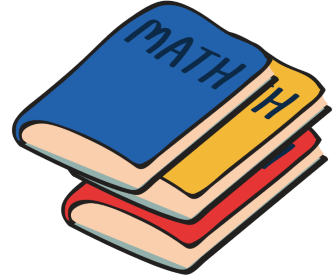 Chú ý
Nghiệm của hệ phương trình là giao điểm của hai đường thẳng của hai phương trình đó.
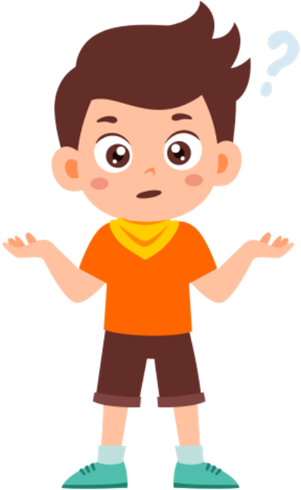 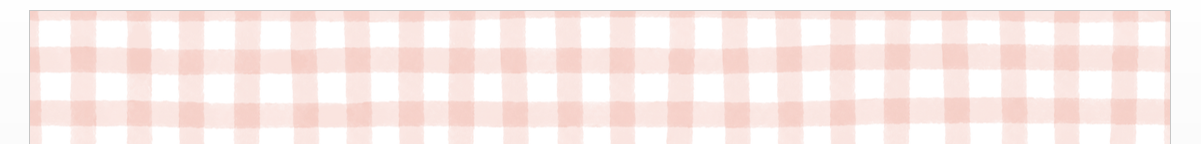 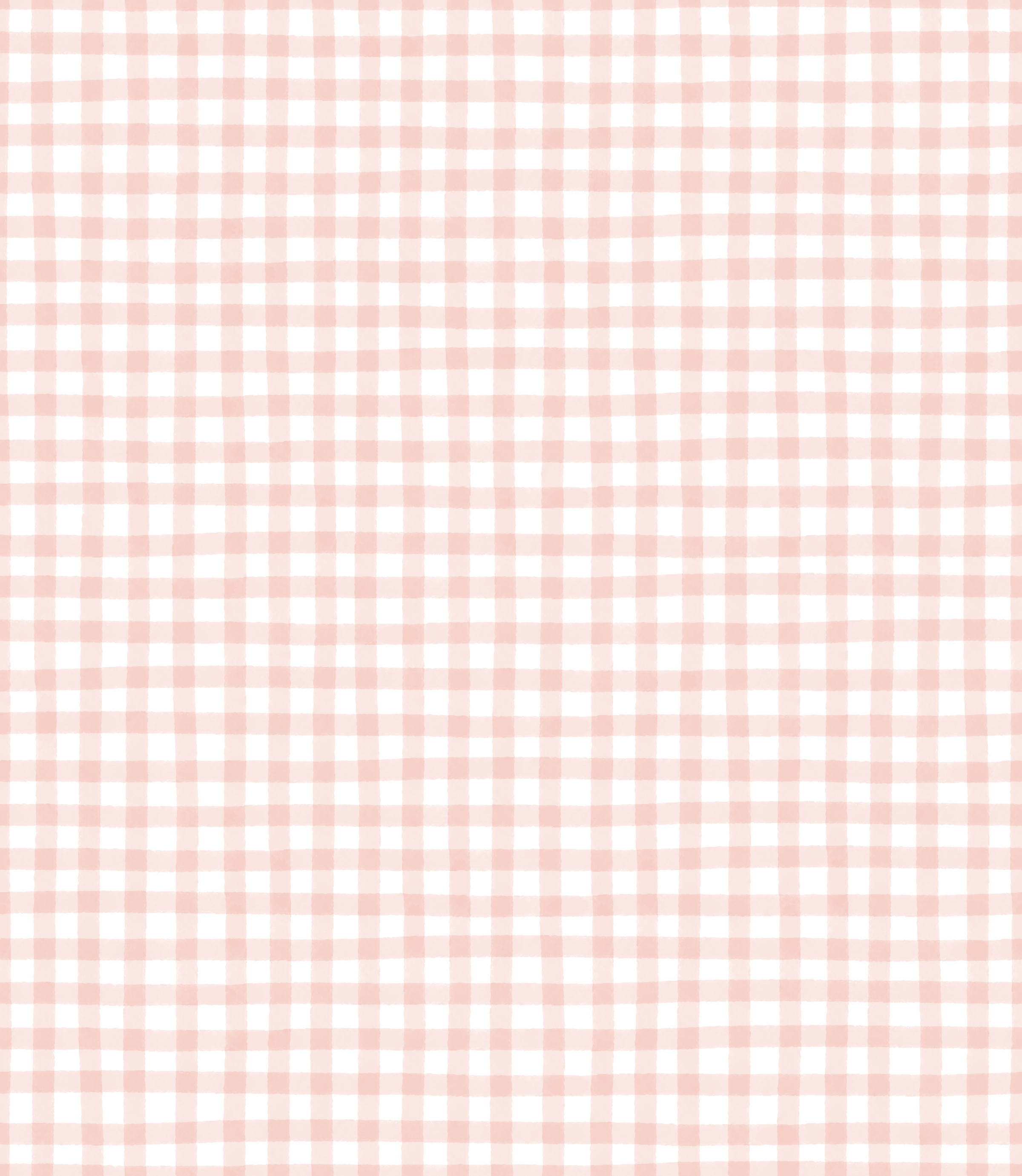 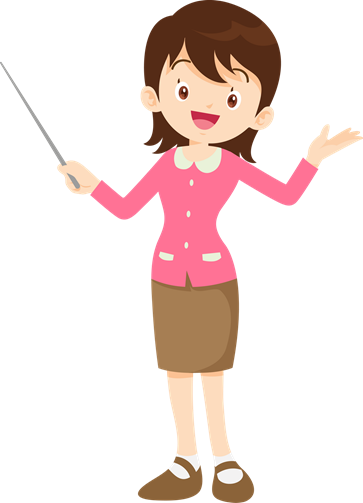 VẬN DỤNG
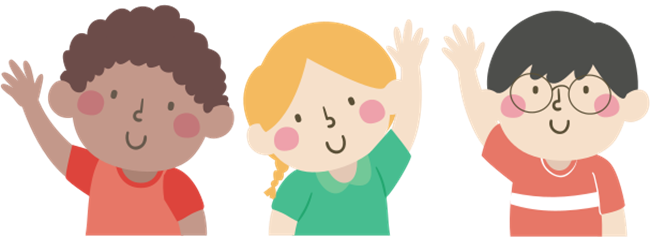 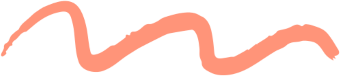